Sair
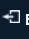 Moldando a Internet: História e Futuro
Segurança Cibernética e Resiliência
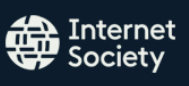 1
[Speaker Notes: The trainee must send proof of the execution of their initiative to the Chapter coordinator and Instructor before June 6th]
Objetivos
Depois de concluir este módulo, você poderá:  
 
Entender que o gerenciamento de riscos da Internet precisa ser compartilhado por todos os participantes;
Reconhecer três formas principais pelas quais a segurança cibernética da Internet pode ser aprimorada por meio da colaboração e coordenação;
Discutir os fatores importantes na construção de uma estratégia nacional de segurança cibernética; e
Lembrar de que a Comunidade Técnica desenvolveu protocolos e padrões técnicos.

Este módulo possui os seguintes tópicos:   

Introdução à segurança cibernética e resiliência;
A importância da gestão de riscos;
Colaboração e Coordenação;
Criando recursos de resposta cibernética;
Blocos de construção de tecnologia para segurança;
Infraestrutura básica da Internet;
Protegendo novas tecnologias, como a IoT; e
Guerra Cibernética e Paz.
Bem vindos a este módulo:
Segurança Cibernética e Resiliência
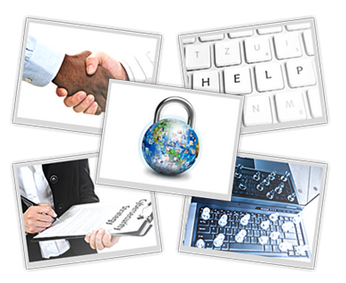 2
[Speaker Notes: The trainee must send proof of the execution of their initiative to the Chapter coordinator and Instructor before June 6th]
Introdução à Segurança Cibernética e Resiliência
Segurança Cibernética é um termo abrangente usado em contextos diferentes, podendo significar qualquer um ou todos os seguintes abaixo apresentados:

tecnologia da informação e segurança de computadores
segurança da infraestrutura da Internet;
segurança de qualquer coisa conectada à Internet(incluindo 'serviços essenciais', como distribuição de eletricidade);
segurança de dados, aplicativos e comunicações; e
a segurança dos usuários da Internet.


O termo freqüentemente abrange noções de segurança nacional assim como de segurança privada. De fato, não há consenso sobre o que significa 'segurança cibernética'.Assim, como em muitas outras áreas da política da Internet - "privacidade", por exemplo, como vemos no Módulo 11: Aspectos legais da governança da Internet - não há uma definição universalmente aceita de segurança cibernética.
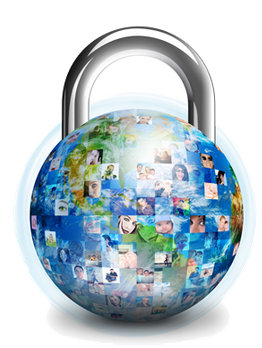 3
[Speaker Notes: The trainee must send proof of the execution of their initiative to the Chapter coordinator and Instructor before June 6th]
Introdução à Segurança Cibernética e Resiliência
O Centro de Excelência em Defesa Cibernética Cooperativa da Organização do Tratado do Atlântico Norte (OTAN) mantém um recurso de definições cibernéticas em seu site.
Uma infinidade de definições do termo “Segurança Cibernética" ilustra a variada abordagem para definir a segurança cibernética.
Abaixo são apresentados alguns exemplos, variando de curto e sucinto, a longo e detalhado: [1]
Arábia Saudita
A capacidade de proteger ou defender o uso do ciberespaço contra ataques cibernéticos.
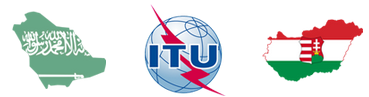 ITU
Arábia Saudita
Hungria
Clique nas imagens acima para aprender mais sobre algumas definições de segurança cibernética
4
[Speaker Notes: The trainee must send proof of the execution of their initiative to the Chapter coordinator and Instructor before June 6th]
Introdução à Segurança Cibernética e Resiliência
A União Internacional de Telecomunicações (ITU)
União Internacional de Telecomunicações (ITU) - A coleção de ferramentas, políticas, conceitos de segurança, salvaguardas de segurança, diretrizes, abordagens de gerenciamento de riscos, ações, treinamento, melhores práticas, garantia e tecnologias que podem ser usadas para proteger o ambiente cibernético, a organização e os usuário ativos.
Os ativos da organização e dos usuários incluem dispositivos de computação conectados, pessoal, infraestrutura, aplicativos, serviços, sistemas de telecomunicações e a totalidade das informações transmitidas e/ou armazenadas no ambiente cibernético.
A segurança cibernética se esforça para garantir a obtenção e a manutenção das propriedades de segurança das organizações e dos ativos dos usuários contra riscos de segurança relevantes no ambiente cibernético.Os objetivos gerais de segurança compreendem: 
1) Disponibilidade; 2) Integridade, que pode incluir autenticidade e o não repúdio; e 3) Confidencialidade.
O Centro de Excelência em Defesa Cibernética Cooperativa da Organização do Tratado do Atlântico Norte (OTAN) mantém um Recurso de Definições Cibernéticas em seu site.
Uma infinidade de definições do termo “Segurança Cibernética" ilustra a variada abordagem para definir a segurança cibernética.
Abaixo são apresentados alguns exemplos, variando de curto e sucinto, a longo e detalhado: [1]
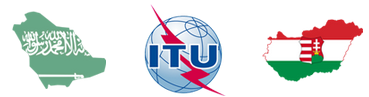 ITU
Arábia Saudita
Hungria
Clique nas imagens acima para aprender mais sobre algumas definições de segurança cibernética
5
[Speaker Notes: The trainee must send proof of the execution of their initiative to the Chapter coordinator and Instructor before June 6th]
Introdução à Segurança Cibernética e Resiliência
Hungria
A Hungria declara que a segurança cibernética é a tomada contínua e planejada de medidas políticas, jurídicas, econômicas, educacionais, de conscientização e técnicas para gerenciar riscos no espaço cibernético que o transforma em um ambiente confiável para o bom funcionamento e operação dos processos sociais e econômicos, garantindo um nível aceitável de riscos.
O Centro de Excelência em Defesa Cibernética Cooperativa da Organização do Tratado do Atlântico Norte (OTAN) mantém um Recurso de Definições Cibernéticas em seu site.
Uma infinidade de definições do termo “Segurança Cibernética" ilustra a variada abordagem para definir a segurança cibernética.
Abaixo são apresentados alguns exemplos, variando de curto e sucinto, a longo e detalhado: [1]
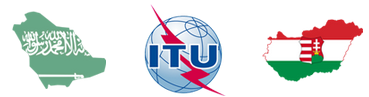 ITU
Arábia Saudita
Hungria
Clique nas imagens acima para aprender mais sobre algumas definições de segurança cibernética
6
[Speaker Notes: [1]
[2]]
Introdução à Segurança Cibernética e Resiliência
O Departamento de Segurança Interna dos Estados Unidos explica que, pelo menos dentro da política dos EUA, a resiliência é definida como: [2]
A segurança cibernética é geralmente usada em conjunto com a palavra 'resiliência’.
Neste módulo, não separamos esses conceitos, mas aqui vale a pena notar que a resiliência geralmente se refere à capacidade de se preparar para se recuperar de um ataque cibernético.
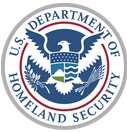 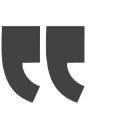 a capacidade de preparar-se e adaptar-se a mudanças nas condições, suportar e recuperar-se rapidamente de interrupções.
A resiliência inclui a capacidade de resistir e se recuperar de ataques deliberados, acidentes ou ameaças ou incidentes que ocorrem naturalmente.

Exemplos de medidas de resiliência:

desenvolver um plano de continuidade de negócios;
ter um gerador para energia de reserva; e
usando materiais de construção mais duráveis.
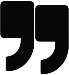 7
[Speaker Notes: [3]]
Introdução à Segurança Cibernética e Resiliência
No Módulo 1: Invariantes da Internet, examinamos as propriedades importantes da Internet que devem ser preservadas para que a Internet continue a oferecer benefícios sociais, culturais e econômicos à sociedade.
Nessa nota, é importante reconhecer que, por todas as coisas positivas que os Invariantes da Internet fornecem, eles também criam vulnerabilidades. Por exemplo, a natureza aberta e acessível da rede significa que ela também é acessível para ataques e intrusões.
Como um axioma da Internet comumente citado ressalta, desde que um dispositivo possa se conectar à Internet ou a outro dispositivo, ele pode ser invadido.
A propensão da Internet à inovação sem permissão permitiu a introdução de novos aplicativos socialmente benéficos, mas também permitiu o desenvolvimento e a implantação de malware - qualquer software projetado intencionalmente para causar danos a um computador, servidor ou rede de computadores.
O alcance global da Internet significa que o cibercrime transfronteiriço pode ser mais fácil de cometer e que os ataques podem ter efeitos de longo alcance.
Por fim, a natureza colaborativa do desenvolvimento de padrões da Internet e sua adoção voluntária dificulta a responsabilidade e a prescrição de soluções.
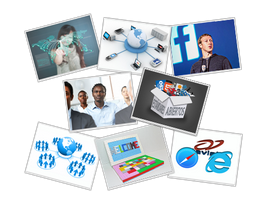 Esses invariantes são um guia útil para entender como devem ser criadas soluções técnicas para problemas de segurança da Internet (por exemplo, protocolos de segurança, técnicas de firewall e técnicas intrusão, e tecnologias de autenticação), assim como soluções políticas (por exemplo, leis de notificação de violação de dados) deveriam ser criadas.
8
[Speaker Notes: [4]
[5]
[6]]
Introdução à Segurança Cibernética e Resiliência
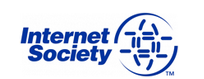 Em seguida, analisamos:
O que os formuladores de políticas devem considerar ao criar uma estratégia de segurança cibernética;
O papel das equipes de resposta a emergências de computadores (CERTs) e das equipes de resposta a incidentes de segurança de computadores (CSIRTs), as considerações técnicas envolvidas e as diferenças entre elas em relação aresposta a incidentes;
Como as organizações de desenvolvimento de padrões (SDOs) e as comunidades de código aberto estão lidando com questões de segurança da Internet;
Segurança da infraestrutura principal da Internet, incluindo DNSSEC, segurança BGP (Border Gateway Protocol) e MANRS, bem como a chamada da Comissão Global sobre a Estabilidade do Ciberespaço (GCSC) da The Global Commission para proteger o núcleo público da Internet;
Segurança da Internet das Coisas (IoT), incluindo a Estrutura de Segurança da Internet das Coisas (OTA) da Online Trust Alliance (OTA); e 
O Módulo termina com uma breve introdução aos conceitos de guerra cibernética e paz cibernética, incluindo a Convenção de Genebra Digital e os Acordos de Cibernética.
Conforme explicado em uma publicação de 2013 sobre segurança na Internet pela Internet Society: [3]
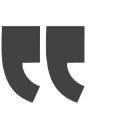 Ao abordar questões de segurança cibernética, é importante entender que, embora atores maliciosos explorem qualquer oportunidade, as próprias invariantes da Internet não são a origem nem a causa da atividade maliciosa. Atingir os objetivos de segurança, preservando essas propriedades, é um bom equilíbrio e o verdadeiro desafio da estratégia de segurança cibernética.Isso significa que o projeto e a implementação de soluções de segurança devem ser realizados levando-se em consideração o efeito potencial que eles podem ter nas propriedades fundamentais da Internet. Como observado acima, é importante que as soluções de segurança se baseiem, ou pelo menos sejam consistentes com as invariantes da Internet, para garantir o sucesso contínuo da Internet como um impulsionador da prosperidade econômica e social.
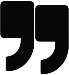 Neste módulo, examinamos vários elementos diferentes da segurança cibernética, começando com a importância do gerenciamento de riscos e depois passando para a importância da colaboração e coordenação no espaço de segurança cibernética, onde o papel das parcerias público-privadas e outros elementos, são examinados.
9
[Speaker Notes: [4]
[5]
[6]]
Introdução à Segurança Cibernética e Resiliência
Esse é o fim das informações de 
Introdução à segurança cibernética e resiliência.
Agora clique na seta para a frente para passar para a 
próxima seção A Importância da Gestão de Riscos.
10
[Speaker Notes: [4]
[5]
[6]]
A importância da Gestão de Riscos
Para entender onde residem as preocupações com a segurança é preciso, primeiro, pesquisar as vulnerabilidades - existentes e potenciais - dentro da rede ou sistema. Um assunto principal no estudo da segurança cibernética é o gerenciamento de riscos da tecnologia da informação (TI).
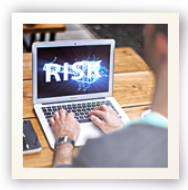 Avaliar riscos significa levar em consideração ameaças e vulnerabilidades, determinar a probabilidade de tais eventos e projetar seu impacto potencial na rede. A seguir, é apresentada uma fórmula comum usada para risco: 
Risco = Ameaça x Vulnerabilidade x Consequência
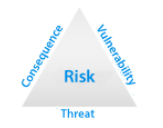 O Certified Information Systems Auditor (CISA), um programa de credenciamento amplamente reconhecido para profissionais de segurança de TI, define o gerenciamento de riscos como: [4]
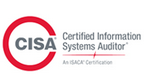 Teoricamente, reduzir qualquer uma das três variáveis ​​reduzirá o risco e reduzir uma variável a zero elimina o risco. 

Embora a aplicação prática dessa fórmula possa ser difícil (por exemplo, quantificar as próprias variáveis ​​ou realmente eliminar uma variável), é um modelo conceitual útil com o qual começar ao desenvolver uma estratégia de segurança cibernética
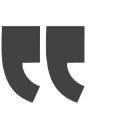 O processo de identificação de vulnerabilidades e ameaças aos recursos de informação usados ​​por uma organização na consecução dos objetivos de negócios e a decisão de quais medidas preventivas, se houver, reduzir o risco para um nível aceitável, com base no valor do recurso de informação para a organização.
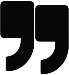 11
[Speaker Notes: [4]
[5]
[6]]
A importância da Gestão de Riscos
Empresas privadas, assim como governos, realizam gestão de riscos para evitar violações de segurança em seus próprios sistemas e redes.
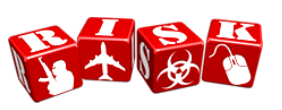 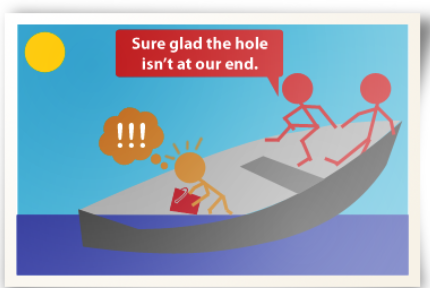 Mas, dada a interconectividade do ecossistema da Internet, violações de segurança ou falha na segurança dos próprios sistemas e redes também podem impactar outras pessoas de fora
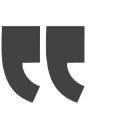 A segurança e a resiliência da Internet dependem não apenas de quão bem os riscos para uma organização e de seus [próprios] ativos são gerenciados, mas também ... do reconhecimento e gerenciamento de riscos que a própria organização, por sua ação ou inação, apresenta ao [mais amplo] ecossistema da Internet. [5]
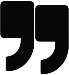 12
[Speaker Notes: [4]
[5]
[6]]
A importância da Gestão de Riscos
Embora a Apple tenha reconhecido que as violações de segurança ocorreram, isso ocorreu devido a:
Por exemplo, em 2013, a maior empresa de telecomunicações da Nova Zelândia, então denominada Telecom New Zealand, sofreu uma violação de segurança que expôs os usuários do Yahoo! serviço de e-mail para uma onda de ataques de phishing sucessivos. [6]
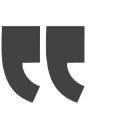 um ataque muito direcionado a nomes de usuário, senhas e questões de segurança, em vez de qualquer violação em qualquer sistema da Apple, incluindo o iCloud® ou o Find my iPhone. [8]
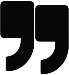 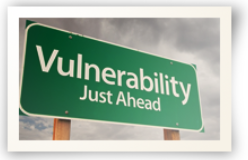 Há rumores de que a violação ocorreu devido a falhas de segurança nos sistemas da Telecom. [7]
Consequentemente, às vezes os riscos precisam ser gerenciados por mais de um ator, inclusive pelos próprios usuários (por exemplo, usando senhas fortes e autenticação de dois fatores).
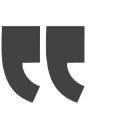 Essa é a noção de gerenciamento de risco compartilhado. Isso é especialmente importante no que diz respeito à segurança da infraestrutura global da Internet. A Internet, com seu alto grau de interconexão e dependências, traz outra dimensão à avaliação de riscos. [9]
Por outro lado, em 2014, as contas do Apple iCloud de inúmeras celebridades da lista-A foram invadidas, levando à exposição de fotos pessoais - muitas das quais eram nuas - a um compartilhamento desenfreado em sites como 4chan e Reddit.
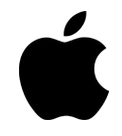 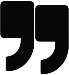 Na próxima seção deste módulo, discutiremos a importância da colaboração e coordenação no campo da segurança cibernética
13
[Speaker Notes: [4]
[5]
[6]]
A importância da Gestão de Riscos
Esse é o fim das informações de 
A importância da Gestão de Riscos
Haverá três questões para responder
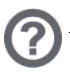 14
[Speaker Notes: [4]
[5]
[6]]
A importância da Gestão de RiscosQuiz
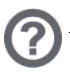 Questão 1 de 3
Combine essas descrições com o conceito correto. 

Faça a correspondência entre 'Segurança cibernética', 'Resiliência' e 'Gerenciamento de riscos’ 
com a descrição correta.
Termo
Não existe consenso sobre a definição dessa palavra, mas pode ser geralmente descrita como os processos, pessoas e tecnologias utilizadas na proteção de redes, computadores, programas e dados contra ataques, danos ou acesso não autorizado.
Segurança Cibernética
Resiliência
Levando em consideração ameaças e vulnerabilidades, determinando a probabilidade de tais eventos e projetando seu potencial impacto na rede
Gestão de Riscos
a capacidade de se preparar para se recuperar de um ataque cibernético ou de outras ameaças e interrupções.
15
Segurança Cibernética
A importância da Gestão de RiscosQuiz
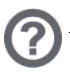 Questão 2 de 3
Ao considerar teoricamente o risco, reduzir qualquer uma das três variáveis ​​reduzirá o risco e reduzir uma variável a zero elimina o risco. x Vulnerabilidade x Consequência.


 Risco = Qual variável está faltando?
x vulnerabilidades x consequencia.
Risco =
Submeter
16
Segurança Cibernética
A importância da Gestão de RiscosQuiz
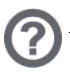 Questão 3 de 3
O que está sendo discutido aqui?
Isso é especialmente importante no que diz respeito à segurança da infraestrutura global da Internet. A Internet, com seu alto grau de interconexão e dependências, traz outra dimensão à avaliação de riscos.
Isto é
Preencha o texto abaixo, selecionando a palavra correta em cada lista suspensa e clique em Enviar.
Submeter
17
A importância da Gestão de RiscosQuiz
Esse é o fim do questinoário de Gestão de Riscos
Quis

Você pontuou

0 de 3
A importância da Gestão de Riscos
Agora pressione a seta para frente para passar para o próximo
 tópico que é Colaboração e Coordenação
18
Colaboração e Coordenação
Coordenação através de: 

parcerias público-privadas; 

assistência técnica; e 

por meio de cooperação internacional para aplicação da lei;

são apenas três exemplos importantes da colaboração e coordenação necessárias em questões de segurança cibernética.
No contexto nacional, e especialmente no contexto internacional, não existe uma instituição única encarregada de gerenciar toda a segurança cibernética.
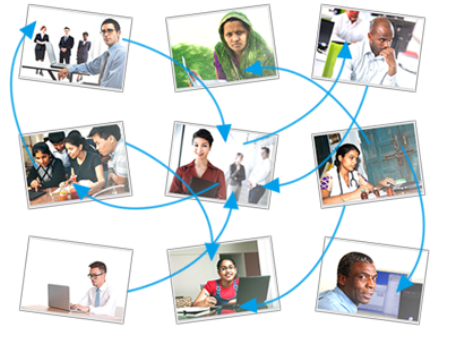 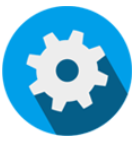 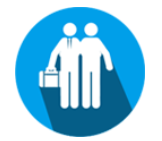 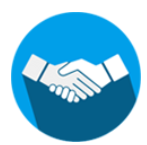 Conforme evidenciado na seção anterior, o gerenciamento de riscos compartilhados requer colaboração e coordenação entre vários atores
Assistência Técnica
Apoicação da Lei Internacional
Público Privado Parcerias
19
[Speaker Notes: [9]]
Colaboração e Coordenação
Pontos de Consideração


Antes de abordar esses exemplos, é útil refletir sobre os elementos básicos para colaboração e coordenação em questões de segurança cibernética. 

O documento ISOC de 2013 mencionado acima descreve as quatro áreas a seguir como pontos a serem considerados: [10] 

         Entendimento comum do problema

         Entendimento comum da solução

         Habilidade para Tratar Riscos

         Entendimento dos   
         Custos/BenefíciosComuns e Individual
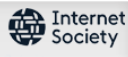 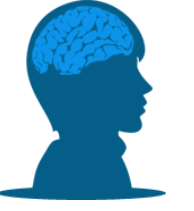 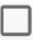 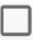 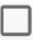 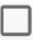 20
[Speaker Notes: [9]]
Colaboração e Coordenação
Pontos de Consideração


Antes de abordar esses exemplos, é útil refletir sobre os elementos básicos para colaboração e coordenação em questões de segurança cibernética. 

O documento ISOC de 2013 mencionado acima descreve as quatro áreas a seguir como pontos a serem considerados: [10] 

         Entendimento comum do problema

         Entendimento comum da solução

         Habilidade para Tratar Riscos

         Entendimento dos   
         Custos/BenefíciosComuns e Individual
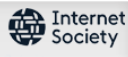 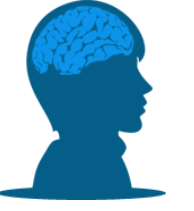 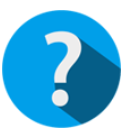 Compreensão comum do problema Quanto mais alinhados todos os interessados ​​estiverem em relação aos problemas, à gravidade e à prioridade de sua resolução, mais concentrado será o diálogo e mais coerentes serão os esforços para melhorar a segurança e a resiliência.
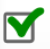 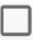 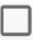 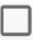 21
[Speaker Notes: [9]]
Colaboração e Coordenação
Pontos de Consideração


Antes de abordar esses exemplos, é útil refletir sobre os elementos básicos para colaboração e coordenação em questões de segurança cibernética. 

O documento ISOC de 2013 mencionado acima descreve as quatro áreas a seguir como pontos a serem considerados: [10] 

         Entendimento comum do problema

         Entendimento comum da solução

         Habilidade para Tratar Riscos

         Entendimento dos   
         Custos/BenefíciosComuns e Individual
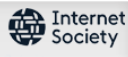 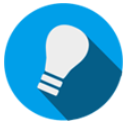 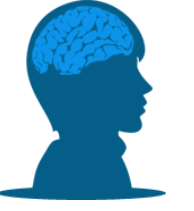 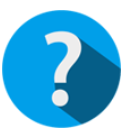 Compreensão comum de soluções 

O desafio aqui é que existe toda uma gama de soluções possíveis (por exemplo, técnicas, políticas, econômicas, sociais, etc.) e cada uma delas resolve apenas parte ou um conjunto de problemas em um determinado momento. 

É importante entender que não existe uma 'bala de prata', mas sim a evolução dos blocos de construção que podem ser usados ​​na construção de uma solução de segurança.
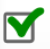 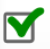 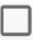 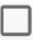 22
[Speaker Notes: [9]]
Colaboração e Coordenação
Pontos de Consideração


Antes de abordar esses exemplos, é útil refletir sobre os elementos básicos para colaboração e coordenação em questões de segurança cibernética. 

O documento ISOC de 2013 mencionado acima descreve as quatro áreas a seguir como pontos a serem considerados: [10] 

         Entendimento comum do problema

         Entendimento comum da solução

         Habilidade para Tratar Riscos

         Entendimento dos   
         Custos/BenefíciosComuns e Individual
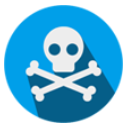 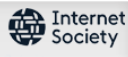 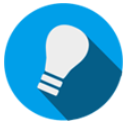 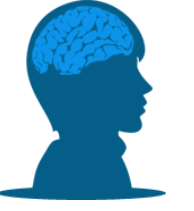 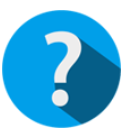 Capacidade de avaliar riscos 

A seleção adequada de ferramentas e abordagens depende da capacidade de avaliar adequadamente os riscos, tanto internos quanto externos. Isso requer acordo sobre métricas e dados factuais e sobre as tendências associadas a eles. 

Esses dados também são importantes para medir a eficácia e o impacto de tais ferramentas, uma vez implantadas, e para monitorar a dinâmica de mudança do ambiente.
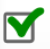 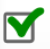 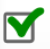 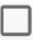 23
[Speaker Notes: [9]]
Colaboração e Coordenação
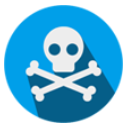 Pontos de Consideração


Antes de abordar esses exemplos, é útil refletir sobre os elementos básicos para colaboração e coordenação em questões de segurança cibernética. 

O documento ISOC de 2013 mencionado acima descreve as quatro áreas a seguir como pontos a serem considerados: [10] 

         Entendimento comum do problema

         Entendimento comum da solução

         Habilidade para Tratar Riscos

         Entendimento dos   
         Custos/BenefíciosComuns e Individual
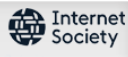 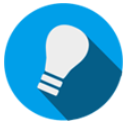 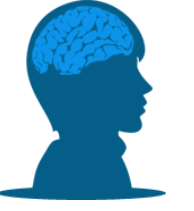 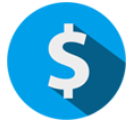 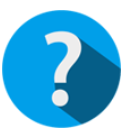 Compreensão dos custos / benefícios comuns e individuais

Os componentes básicos da tecnologia variam nos custos e nos benefícios que eles trazem para um participante individual e para o bem comum da infraestrutura global. 

Compreender esses fatores e como eles estão alinhados com os objetivos de negócios de operadores de rede e outros é crucial para melhorias sustentadas na segurança e resiliência.
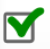 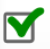 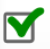 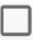 24
[Speaker Notes: [9]]
Colaboração e Coordenação
No restante desta seção, discutiremos três áreas principais de colaboração e coordenação no contexto de resiliência e segurança cibernética nacional, regional e internacional.


Estas são Parcerias Público / Privadas (PPPs), Assistência Técnica e Cooperação Internacional
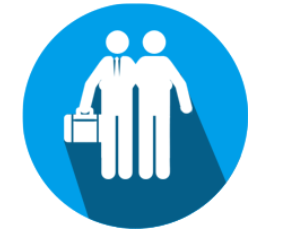 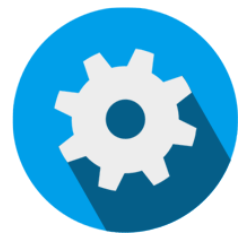 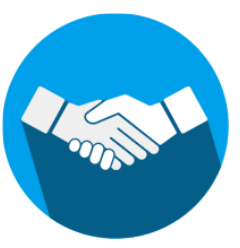 Público Privado Parcerias 
(PPPs)
Assistência Técnica
Cooperação Internacional
Clique nos botões acima para saber mais sobre esses 3 exemplos importantes de colaboração e coordenação necessárias para problemas de segurança cibernética.
25
[Speaker Notes: [9]]
Colaboração e CoordenaçãoParceira Público-Privado
Como vimos no Módulo 3: A história da Internet, a rede foi inicialmente o produto de uma pesquisa financiada pelo governo, realizada pela comunidade inicial da Internet composta por cientistas da computação residentes em várias instituições terciárias.
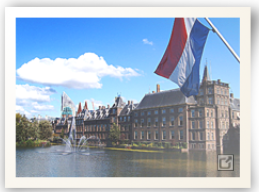 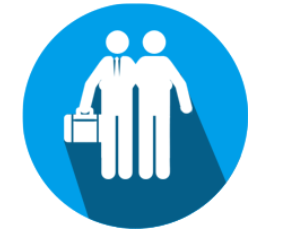 Conforme explicado em um relatório de 2014 publicado pelo governo holandês: [11]
Na década de 1990, o setor privado entrou no mercado, levando à ampla comercialização da Internet. As origens da Internet estão em parcerias desenvolvidas entre os setores público e privado. Essa essência original da parceria público-privada (PPP) permanece hoje, demonstrada pela necessidade de coordenação entre esses dois grupos em questões de segurança cibernética.
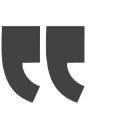 É fundamental entender que muitos aplicativos da Internet - mais de 80% - estão nas mãos do setor privado. 

Isso significa que o governo e as empresas devem estar envolvidos na proteção de ativos digitais. 

Uma forte parceria público-privada é um dos principais pilares da segurança cibernética.
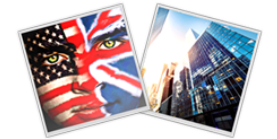 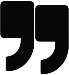 26
[Speaker Notes: [9]]
Colaboração e CoordenaçãoParceira Público-Privado
Em sua revisão de política de ciberespaço de 2009, o governo dos EUA destacou a importância da coordenação entre os setores público e privado: [12]
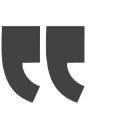 Os Estados Unidos não conseguirão garantir o ciberespaço se trabalharem isoladamente. O governo federal deve aprimorar sua parceria com o setor privado.
Os interesses dos setores público e privado estão entrelaçados com uma responsabilidade compartilhada de garantir uma infraestrutura segura e confiável.
Existem muitas maneiras pelas quais o governo federal pode trabalhar com o setor privado, e essas alternativas devem ser exploradas.
A parceria público-privada para segurança cibernética deve evoluir para definir claramente a natureza do relacionamento, incluindo os papéis e responsabilidades de cada um dos parceiros.
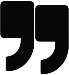 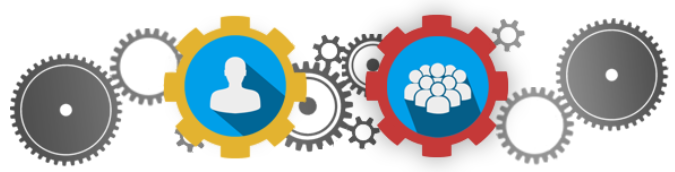 27
[Speaker Notes: [9]]
Colaboração e CoordenaçãoParceira Público-Privado
Em 2011, a Agência da União Européia para Segurança de Redes e Informações (ENISA) desenvolveu uma estrutura para orientar o desenvolvimento de PPPs em segurança cibernética. Uma representação visual dessa estrutura é fornecida na ilustração abaixo: [13]
28
[Speaker Notes: [9]]
Colaboração e CoordenaçãoParceira Público-Privado
Grande parte da infraestrutura da Internet é gerenciada e impulsionada pelo setor privado; portanto, a coordenação entre o governo e o setor privado é essencial para a construção de uma abordagem política robusta para o gerenciamento de segurança cibernética.
Seria um erro, no entanto, restringir os problemas de política da Internet associados à segurança cibernética apenas a esses dois grupos, ambos amplamente definidos.
Conforme discutido ao longo deste módulo, uma abordagem aberta e com várias partes interessadas para o desenvolvimento da governança e da política da Internet produz soluções da mais alta qualidade.
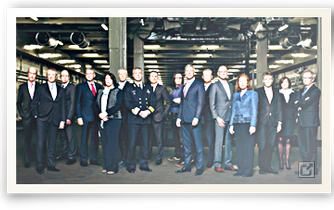 O Conselho Holandês de Segurança Cibernética, por exemplo:
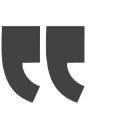 possui 15 membros do governo, da indústria e da comunidade científica, num total de três cientistas, seis do setor público e seis do setor privado. [14]
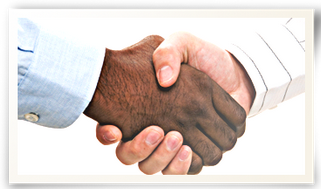 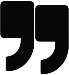 A colaboração e a coordenação entre membros do setor privado, o governo, a comunidade técnica e a sociedade civil se mostraram essenciais para o desenvolvimento de uma resposta totalmente informada às ameaças nacionais de segurança cibernética.
29
[Speaker Notes: [9]]
Colaboração e CoordenaçãoAssistência Técnica
Dada a crescente importância da Internet para o desenvolvimento nacional, uma estrutura nacional de cibersegurança se tornou essencial. 

No entanto, os países menores e menos desenvolvidos muitas vezes carecem de recursos humanos para desenvolver estruturas robustas para a estratégia de cibersegurança.
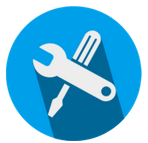 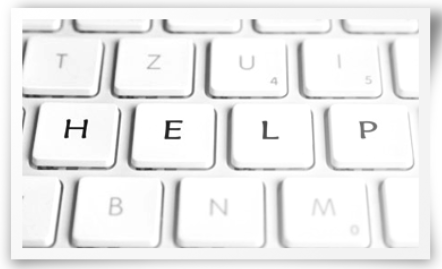 Nesta medida, é necessária colaboração e cooperação para o desenvolvimento da capacidade. 

Programas de assistência técnica foram formados para ajudar esses países. 

Em resposta a um pedido de ajuda do governo colombiano, por exemplo, a Organização dos Estados Americanos (OEA) formou uma Missão de Assistência Técnica para avaliar o status da segurança cibernética no país. [15]
30
[Speaker Notes: [9]]
Colaboração e CoordenaçãoAssistência Técnica
O alcance global da Internet significa esse crime cibernético transfronteiriço pode ser mais fácil de cometer e que os ataques podem ter efeitos de longo alcance. Nesta medida, existe uma necessidade muito prática de cooperação entre grupos nacionais para tratar questões de segurança cibernética internacionalmente.
Uma das principais instituições projetadas para facilitar a colaboração internacional em segurança cibernética é a Aliança Internacional para Proteção de Segurança Cibernética (ICSPA).
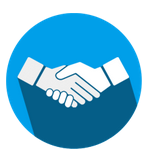 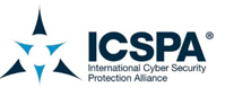 O ICSPA:
O uso dos Tratados de Assistência Jurídica Mútua (MLATs), tratados entre dois países projetados para auxiliar na coleta e troca de informações, em um esforço para fazer cumprir suas leis civis e criminais mútuas, são mecanismos importantes para a cooperação internacional em matéria de aplicação da lei.
aborda a necessidade crítica de cooperação internacional entre:

negócio; 
governo; 
aplicação da lei; 
academia; e 
sociedade civil; 


para combater o crescimento inexorável do crime cibernético. [18]
Além disso, instituições como a Interpol e Europol promovem a colaboração institucional, enquanto a cooperação internacional também é enfatizada por esforços multilaterais como a Declaração Cibernética da Commonwealth de 2018 [17]. No Módulo 11: Aspectos legais da governança da Internet, abordaremos diversos acordos e declarações internacionais relacionados à segurança cibernética.
31
[Speaker Notes: [9]]
Colaboração e CoordenaçãoCooperação Internacional
Os participantes da Missão incluíram funcionários do governo de:
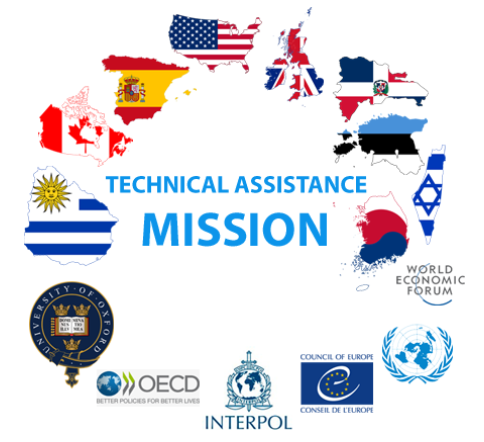 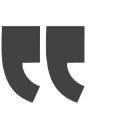 Canadá, Espanha, Estados Unidos, Reino Unido, República Dominicana, Estônia, Israel, República da Coréia do Sul e Uruguai.Da mesma forma, além de funcionários da OEA, esta Comissão Internacional contou com a presença de representantes do Conselho da Europa (COE), do Fórum Econômico Mundial (WEF), da INTERPOL, da Organização das Nações Unidas (ONU), da Organização de Cooperação Econômica. e Desenvolvimento (OCDE) e a Universidade de Oxford. [16]
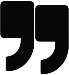 A Missão produziu um conjunto de recomendações para melhor informar os próximos passos da Colômbia no desenvolvimento de uma estratégia nacional de segurança cibernética.
32
[Speaker Notes: [9]]
Colaboração e CoordenaçãoCooperação Internacional
A última das três iniciativas mencionadas acima - FIRST - é uma plataforma para o intercâmbio de experiências e melhores práticas na resposta a incidentes de segurança cibernética. Essa comunidade global de especialistas se reúne anualmente na Conferência sobre Manuseio de Incidentes de Segurança em Computadores.
Essa iniciativa multissetorial hospeda vários projetos e atividades diferentes, projetados para entender e abordar questões de segurança cibernética.
Por exemplo, o white paper recente do Project2020 da ICSPA:
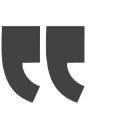 visa antecipar o futuro do cibercrime, permitindo que governos, empresas e cidadãos se preparem para os desafios e oportunidades da próxima década. Compreende uma série de atividades, incluindo relatórios comuns de ameaças, exercícios de cenário, orientação de políticas e capacitação. [19]
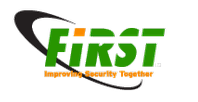 A FIRST também organiza eventos de treinamento, workshops e colóquios técnicos, onde os participantes:
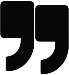 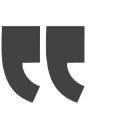 compartilhar informações sobre vulnerabilidades, incidentes, ferramentas e todos os outros problemas que afetam a operação das equipes de resposta e segurança a incidentes. [20]
Outras iniciativas importantes incluem:

Grupo de Trabalho Anti-Phishing (APWG);

O sistema de mensagens, malware e anti-abuso móvel Grupo de Trabalho (MAAWG); e

Fórum de resposta a incidentes e segurançaEquipes (FIRST).
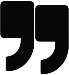 A grande maioria dos mais de 300 membros da FIRST é formada por equipes nacionais e corporativas de resposta a incidentes e segurança. Na próxima seção, apresentamos essas equipes e explicamos suas funções na construção e manutenção da capacidade de resposta a incidentes de segurança cibernética.
33
[Speaker Notes: [9]]
Colaboração e CoordenaçãoQuiz
Esse é o fim do questinonário de
Colaboração e Coordenação

Agora clique na seta para a frente para um pequeno teste

Haverá quatro questões para responder
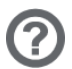 34
Colaboração e CoordenaçãoQuiz
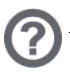 Questão 1 de 4
Este módulo considerou três tópicos sob o título "colaboração e coordenação".
Dois deles foram Partners Parcerias Público-Privadas e Cooperação Transfronteiriça.
Qual foi o terceiro tópico?
Digite sua resposta no espaço fornecido abaixo e clique em Enviar
Submeter
35
Segurança Cibernética
Colaboração e CoordenaçãoQuiz
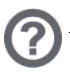 Questão 2 de 4
Essencial para desenvolver uma resposta totalmente informada às ameaças materiais à cibersegurança é ter colaboração e coordenação entre os grupos de partes interessadas.
Qual grupo de partes interessadas está faltando na lista?
Setor privado
Comunidade técnica
Sociedade civil
Digite sua resposta no espaço fornecido abaixo e clique em Enviar
Submeter
36
Segurança Cibernética
Colaboração e CoordenaçãoQuiz
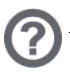 Questão 3 de 4
Que país menor e menos desenvolvido foi ajudado a desenvolver sua estratégia nacional de cibersegurança por uma Missão de Assistência Técnica multinacional?
Selecione a resposta correta nas opções abaixo e clique em Enviar
Panama
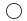 Belgica
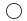 Siri Lanka
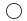 Colombia
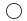 Submeter
37
Segurança Cibernética
Colaboração e CoordenaçãoQuiz
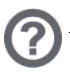 Questão 4 de 4
Combine essas descrições com o conceito correto.
Combine os dois grupos abaixo com a descrição correta e clique em Enviar
Descrição
Grupo
The Forum of Incident Response and Security Teams (FIRST)
É uma plataforma para o intercâmbio de experiências e melhores práticas na resposta a incidentes de segurança cibernética
International Cyber Security Protection Alliance (ICSPA)
Ele aborda a necessidade crítica de cooperação internacional entre empresas, governo, órgãos policiais, academia e sociedade civil para combater o crescimento inexorável do crime cibernético
Submeter
38
Segurança Cibernética
Colaboração e CoordenaçãoQuiz
Esse é o fim do questinoário de Colaboração e Coordenação
Quis

Você pontuou

0 de 4
Agora pressione a seta para frente para passar para o próximo
 tópico que é Criando Recursos de Resposta Cibernética
39
Segurança Cibernética
Criando Recursos de Resposta Cibernética
Como no caso da Colômbia, mencionado na seção anterior, a estratégia de segurança cibernética de um país é uma peça criticamente importante da política nacional.
Para proteger a nação, muitos governos desenvolveram ou estão em processo de desenvolvimento de estratégias nacionais de segurança cibernética. [22]
Vale ressaltar que essas estratégias devem estabelecer uma estrutura clara e previsível para os envolvidos na resposta a incidentes de segurança cibernética, mas, ao mesmo tempo, dada a natureza relativamente acelerada dos desenvolvimentos tecnológicos e políticos, elas quase sempre devem estar em estado de constante exame , avaliação e revisão.
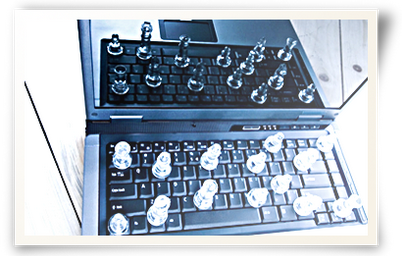 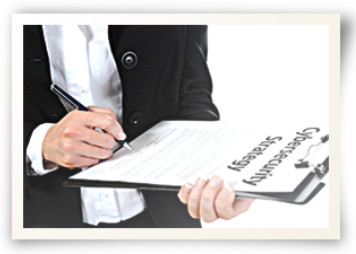 Incidentes de segurança cibernética têm o poder de ser economicamente devastadores para um país e, onde serviços essenciais como eletricidade estão envolvidos, podem levar à perda de vidas humanas. [21]
40
[Speaker Notes: [9]]
Criando Recursos de Resposta Cibernética
CERT 'é uma marca de serviço registrada de propriedade da CMU, que mantém a Divisão CERT no Instituto de Engenharia de Software da Universidade.
A CMU autorizou várias outras nações ou economias a usar o termo.
Portanto, a maioria das equipes de resposta a incidentes de segurança de computadores é chamada de CSIRTs, embora, na linguagem comum, os termos sejam usados de forma intercambiável. [23]
Um dos principais componentes de uma estratégia de segurança cibernética é a provisão para uma equipe de resposta a incidentes de segurança cibernética. Na linguagem comum, essas equipes são chamadas de equipes de resposta a emergências de computadores (CERTs) e equipes de resposta a incidentes de segurança de computadores (CSIRTs).
A Universidade Carnegie Mellon (CMU), nos Estados Unidos, estabeleceu as bases para as CERTs, em 1988.
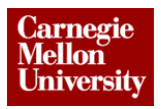 Naquele ano, o Morris Worm causou grandes danos à rede e às máquinas nela.
O worm Morris levou a Agência de Projetos de Pesquisa Avançada de Defesa (DARPA) - a agência do Departamento de Defesa dos EUA responsável pelo desenvolvimento de tecnologias emergentes para uso militar, incluindo os procedimentos originais que constituem a arquitetura principal da Internet, como TCP / IP - financiar a criação do Centro de Coordenação CERT na CMU para fornecer aos especialistas um ponto central para coordenar as respostas a emergências da rede.
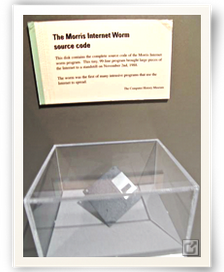 41
[Speaker Notes: [9]]
Criando Recursos de Resposta Cibernética
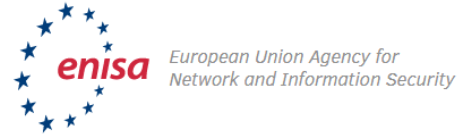 À luz da discussão anterior sobre colaboração e coordenação neste módulo, não surpreende que muitos CSIRTs sejam produtos da cooperação entre o governo, a comunidade técnica e o setor privado.
Muitas vezes, os planos para CSIRTs são incluídos nas estratégias nacionais ou regionais de segurança cibernética.
A Estratégia de Segurança Cibernética de 2013 da União Europeia, por exemplo, foi acompanhada por uma proposta de legislação que orienta os Estados membros a estabelecer um CERT em seu país. [24]
A própria UE estabeleceu um CERT - CERT-EU - em 2012.
Além disso, a Agência da União Européia para Segurança de Redes e Informações (ENISA) apóia os estados membros da UE no desenvolvimento, implementação e avaliação de suas estratégias nacionais de cibersegurança (NCSS), que todos os estados membros concluíram. [25]
A adoção pelo Parlamento Europeu da Diretiva Segurança de Redes e Sistemas de Informação (Diretiva NIS), que era a principal proposta legislativa da Estratégia de Segurança Cibernética da UE de 2013, fortaleceu ainda mais a ENISA e a capacidade da UE de combater ameaças cibernéticas.
Um desafio muito prático para estabelecer CSIRTs é encontrar os recursos humanos para mantê-los funcionando.
À luz das crescentes redes e de sua crescente importância para a sociedade, haverá apenas uma demanda crescente por homens e mulheres com as habilidades técnicas adequadas para responder a incidentes de segurança cibernética.
Clique aqui para saber mais sobre a Política Nacional de Segurança Cibernética da Índia em 2013.
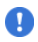 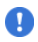 42
Agora clique no botão Leitura adicional no painel de controle abaixo
[Speaker Notes: [9]]
Criando Recursos de Resposta Cibernética
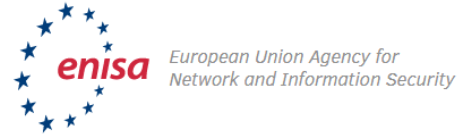 À luz da discussão anterior sobre colaboração e coordenação neste módulo, não surpreende que muitos CSIRTs sejam produtos da cooperação entre o governo, a comunidade técnica e o setor privado.
Muitas vezes, os planos para CSIRTs são incluídos nas estratégias nacionais ou regionais de segurança cibernética.
A Estratégia de Segurança Cibernética de 2013 da União Europeia, por exemplo, foi acompanhada por uma proposta de legislação que orienta os Estados membros a estabelecer um CERT em seu país. [24]
A própria UE estabeleceu um CERT - CERT-EU - em 2012.
Além disso, a Agência da União Européia para Segurança de Redes e Informações (ENISA) apóia os estados membros da UE no desenvolvimento, implementação e avaliação de suas estratégias nacionais de cibersegurança (NCSS), que todos os estados membros concluíram. [25]
Política Nacional de Segurança Cibernética da Índia em 2013
A Divisão CERT fornece recursos para o desenvolvimento de competências. Examinamos algumas das habilidades e ferramentas básicas que essa força de trabalho exige posteriormente neste módulo.
A adoção pelo Parlamento Europeu da Diretiva Segurança de Redes e Sistemas de Informação (Diretiva NIS), que era a principal proposta legislativa da Estratégia de Segurança Cibernética da UE de 2013, fortaleceu ainda mais a ENISA e a capacidade da UE de combater ameaças cibernéticas.
Um desafio muito prático para estabelecer CSIRTs é encontrar os recursos humanos para mantê-los funcionando.
À luz das crescentes redes e de sua crescente importância para a sociedade, haverá apenas uma demanda crescente por homens e mulheres com as habilidades técnicas adequadas para responder a incidentes de segurança cibernética.
A Política Nacional de Cibersegurança de 2013 da Índia inclui o desenvolvimento da força de trabalho como um componente importante.
Um de seus objetivos é:
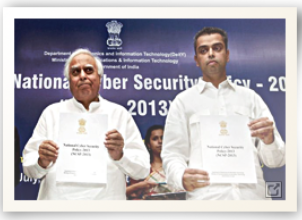 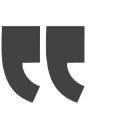 criar uma força de trabalho de 500.000 profissionais qualificados em segurança cibernética nos próximos 5 anos, por meio da capacitação, desenvolvimento de habilidades e treinamento. [26]
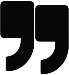 A Divisão CERT fornece recursos para o desenvolvimento de competências. Examinamos algumas das habilidades e ferramentas básicas que essa força de trabalho exige posteriormente neste módulo.
Clique aqui para saber mais sobre a Política Nacional de Segurança Cibernética da Índia em 2013.
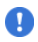 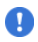 43
Agora clique no botão Leitura adicional no painel de controle abaixo
[Speaker Notes: [9]]
Criando Recursos de Resposta Cibernética
Esse é o fim das informações sobre
Criando Recursos para Resposta Cibernética

Agora clique na seta para a frente para um pequeno teste

Haverá duas  questões para responder
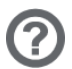 44
Criando Recursos de Resposta Cibernética
Quiz
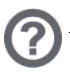 Questão 1 de 2
Qual universidade estabeleceu as bases para as Equipes de Resposta a Emergências por Computador (CERTs) em 1988, depois que o Morris Worm causou grandes danos à sua rede?Escolha a opção correta abaixo e clique em Enviar.
A. Universidade de Stanford
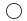 B. Universidade de Oxford
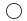 C. Universidade Carnegie Mellon
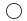 D. Universidade de Delhi
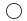 E. Universidade de São Paulo
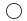 Submeter
45
Segurança Cibernética
Criando Recursos de Resposta Cibernética
Quiz
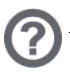 Questão 2 de 2
Muitos CSIRTs são produtos da cooperação entre o governo, a comunidade técnica e o setor privado.
Qual é a principal causa do desafio ao estabelecimento e manutenção dessas equipes?
Digite sua resposta no espaço fornecido abaixo e clique em Enviar
Submeter
46
Segurança Cibernética
Criando Recursos de Resposta Cibernética
Quiz
Esse é o fim do questinonário de
 Criando Recursos de Resposta Cibernética
Quis

Você pontuou

0 de 2
Agora pressione a seta para frente para passar para o próximo
 tópico que é Blocos de Construção de Tecnologia para Segurança
47
Segurança Cibernética
Blocos de Construção de Tecnologia para Segurança
A comunidade técnica possui um longo histórico de desenvolvimento de soluções para problemas de segurança, incluindo protocolos e tecnologias técnicas, bem como práticas recomendadas operacionais.
Essas soluções, desenvolvidas de forma aberta, colaborativa e por consenso de diferentes organizações de padrões, são disponibilizadas ao mundo para ajudar a construir uma Internet mais confiável e segura.
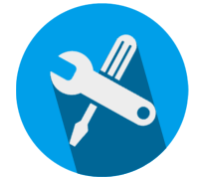 Alguns exemplos de padrões técnicos desenvolvidos pela Internet Engineering Task Force (IETF) para melhorar a segurança da infraestrutura da Internet incluem:
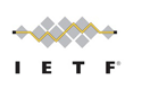 IPsec (Internet Protocol Security) - fornece segurança de ponta a ponta na camada da Internet;

HTTPS e TLS (Transport Layer Security) - fornece segurança de comunicações pela Internet e é amplamente utilizado, por exemplo, na proteção de comunicações na Web;

Sistema de autenticação de rede Kerberos - fornece um meio de verificar as identidades de entidades em uma rede aberta (desprotegida);

DANE (Autenticação de entidades nomeadas com base no DNS) - aproveitando o DNSSEC para permitir que os administradores de um nome de domínio especifiquem as chaves usadas para estabelecer uma conexão criptograficamente segura com um servidor com esse nome.
48
[Speaker Notes: [9]]
Blocos de Construção de Tecnologia para Segurança
Alguns exemplos de padrões técnicos trabalham em desenvolvimento e consideração no World Wide Web Consortium (W3C) para melhorar a segurança da Web e da Internet:


Política de Segurança de Conteúdo;

Compartilhamento de recursos entre origens;

Assinatura XML, Criptografia XML; e

 especificações relacionadas; e APIs criptográficas para JavaScript.
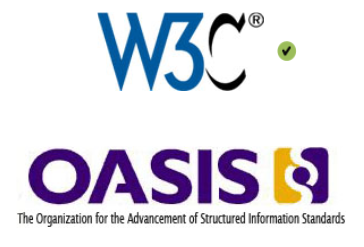 Clique nos logotipos W3C e OASIS acima para saber mais sobre esses padrões técnicos.
49
[Speaker Notes: [9]]
Blocos de Construção de Tecnologia para Segurança
Exemplos de padrões de segurança de dados da Organização para o Avanço dos Padrões Estruturados de Informações (OASIS) incluem:

Serviços de assinatura digital (DSS) - padrões de serviços de assinatura digital para XML;

Protocolo de Interoperabilidade de Gerenciamento de Chaves (KMIP) - fornece funcionalidade estendida às tecnologias de chave criptografada assimétrica;

Security Assertion Markup Language (SAML) - estrutura baseada em XML para criar e trocar informações de segurança entre parceiros online; e

eXtensible Access Control Markup Language(XACML) - representando e avaliando políticas de controle de acesso.
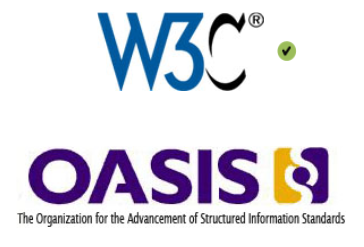 Clique nos logotipos W3C e OASIS acima para saber mais sobre esses padrões técnicos.
50
[Speaker Notes: [9]]
Blocos de Construção de Tecnologia para Segurança
Além do desenvolvimento de padrões, as organizações estão abordando questões de segurança da Internet por meio de:

colaboração;
desenvolvimento de protocolo e 
trabalhando para proteger ou fortalecer pontos de falha e vulnerabilidade.

A comunidade de software livre e de código aberto (FOSS) também está trabalhando duro para resolver problemas de segurança da Internet.
O código-fonte aberto cresceu em popularidade ao longo dos anos e é usado por empresas de todos os tamanhos.
Na sua essência, a comunidade FOSS é colaborativa e descentralizada, o que também é uma das vantagens da FOSS em termos de segurança: pesquisadores, tecnólogos, funileiros e outros de todo o mundo podem trabalhar para encontrar, corrigir e implementar falhas de segurança já que "muitos olhos" estão constantemente olhando o código.
Clique aqui para aprender mais sobre uma das técnicas implementadas pela comunidade FOSS.
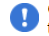 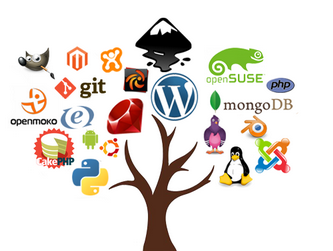 O software de código aberto vem com seus próprios riscos e vulnerabilidades, mas indivíduos e grupos ao redor do mundo estão trabalhando para ficar um passo à frente daqueles que procuram usá-lo para causar danos. [27]
51
[Speaker Notes: [9]]
Blocos de Construção de Tecnologia para Segurança
Além do desenvolvimento de padrões, as organizações estão abordando questões de segurança da Internet por meio de:

colaboração;
desenvolvimento de protocolo e 
trabalhando para proteger ou fortalecer pontos de falha e vulnerabilidade.

A comunidade de software livre e de código aberto (FOSS) também está trabalhando duro para resolver problemas de segurança da Internet.
O código-fonte aberto cresceu em popularidade ao longo dos anos e é usado por empresas de todos os tamanhos.
Na sua essência, a comunidade FOSS é colaborativa e descentralizada, o que também é uma das vantagens da FOSS em termos de segurança: pesquisadores, tecnólogos, funileiros e outros de todo o mundo podem trabalhar para encontrar, corrigir e implementar falhas de segurança já que "muitos olhos" estão constantemente olhando o código.
Processo de Poisson
A Divisão CERT fornece recursos para o desenvolvimento de competências. Examinamos algumas das habilidades e ferramentas básicas que essa força de trabalho exige posteriormente neste módulo.
Uma das técnicas que eles implementam é conhecida como "processo de Poisson", que é usado para medir as taxas nas quais diferentes pessoas encontram falhas de segurança entre os softwares de código aberto e fechado.Quando são encontradas falhas no código-fonte aberto, na maioria das vezes não é necessário abrir um processo com um setor ou grupo técnico especializado; pode-se simplesmente consertá-lo imediatamente.Um de seus objetivos é:
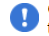 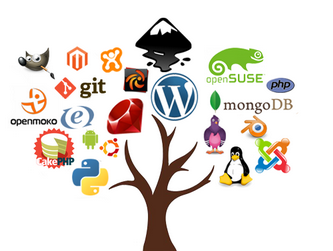 O software de código aberto vem com seus próprios riscos e vulnerabilidades, mas indivíduos e grupos ao redor do mundo estão trabalhando para ficar um passo à frente daqueles que procuram usá-lo para causar danos. [27]
52
[Speaker Notes: [9]]
Blocos de Construção de Tecnologia para SegurançaQuiz
Esse é o fim das informações sobre
Blocos de Construção de Tecnologia para Segurança

Agora clique na seta para a frente para um pequeno teste

Haverá duas  questões para responder
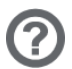 53
[Speaker Notes: [9]]
Blocos de Construção de Tecnologia para SegurançaQuiz
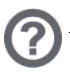 Questão 1 de 2
Abaixo está uma lista de padrões técnicos projetados para melhorar a segurança da infraestrutura da Internet.
Qual organização os desenvolveu?
IPsec
TLS
DNSSEC
DANE
Digite sua resposta no espaço fornecido abaixo e clique em Enviar
Submeter
54
[Speaker Notes: [9]]
Blocos de Construção de Tecnologia para SegurançaQuiz
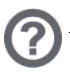 Questão 2 de 2
Abaixo está uma lista de padrões técnicos da Internet projetados para melhorar a segurança da Internet
Onde eles foram desenvolvidos?

Política de Segurança de Conteúdo;
Compartilhamento de recursos entre origens;
Assinatura XML, Criptografia XML e especificações relacionadas; e
APIs criptográficas para JavaScript.
Digite sua resposta no espaço fornecido abaixo e clique em Enviar
Submeter
55
[Speaker Notes: [9]]
Blocos de Construção de Tecnologia para SegurançaQuiz
Esse é o fim do questinonário de
Blocos de Construção de Tecnologia para Segurança
Quiz

Você pontuou

0 de 2
Agora pressione a seta para frente para passar para o próximo
 tópico que é Infraestrutura Básica da Internet
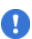 Se você deseja revisar as perguntas deste questionário, clique na seta Voltar no painel de controle abaixo.
56
[Speaker Notes: [9]]
Infraestrutura Básica da Internet
Uma das consequências não intencionais do aumento da digitalização de serviços, agências governamentais, serviços públicos, infraestrutura e muito mais é a vulnerabilidade a um ataque cibernético coordenado.
Isso inclui a possibilidade de criar danos físicos usando ferramentas digitais. Uma das áreas mais vulneráveis ao ataque cibernético é a infraestrutura física da própria Internet, incluindo datacenters, pontos de troca da Internet (IXPs), cabo de fibra óptica e servidores DNS.
Várias organizações, como a IETF, o Instituto de Engenheiros Elétricos e Eletrônicos (IEEE), a ICANN e outras trabalham para proteger a infraestrutura principal da Internet usando uma variedade de técnicas, ferramentas, princípios e práticas recomendadas. Alguns exemplos incluem o seguinte:
Segurança no Mutually Agreed Norms for Routing (MANRS)
Segurança no Protocolo Border Gateway (BGP)
Segurança em DNS
Clique nos exemplos acima para obter mais informações.
57
[Speaker Notes: [9]]
Infraestrutura Básica da Internet
Uma das consequências não intencionais do aumento da digitalização de serviços, agências governamentais, serviços públicos, infraestrutura e muito mais é a vulnerabilidade a um ataque cibernético coordenado.
Isso inclui a possibilidade de criar danos físicos usando ferramentas digitais. Uma das áreas mais vulneráveis ao ataque cibernético é a infraestrutura física da própria Internet, incluindo datacenters, pontos de troca da Internet (IXPs), cabo de fibra óptica e servidores DNS.
Várias organizações, como a IETF, o Instituto de Engenheiros Elétricos e Eletrônicos (IEEE), a ICANN e outras trabalham para proteger a infraestrutura principal da Internet usando uma variedade de técnicas, ferramentas, princípios e práticas recomendadas. Alguns exemplos incluem o seguinte:
Segurança no Mutually Agreed Norms for Routing (MANRS)
Segurança no Protocolo Border Gateway (BGP)
Segurança em DNS
Clique nos exemplos acima para obter mais informações.
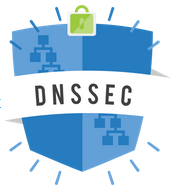 O DNS nunca foi projetado com a segurança em mente; portanto, organizações como a IETF e a ICANN trabalharam para implementar mais medidas de segurança ao longo do tempo.
Uma maneira importante de proteger servidores DNS é empregar DNSSEC (Domain Name System Security Extensions), que garante a integridade e a autenticidade das respostas DNS. Isso é feito garantindo que os registros DNS mantidos na zona raiz sejam assinados digitalmente, entre outras coisas, para impedir a falsificação de DNS. [28]
58
[Speaker Notes: [9]]
Infraestrutura Básica da Internet
Uma das consequências não intencionais do aumento da digitalização de serviços, agências governamentais, serviços públicos, infraestrutura e muito mais é a vulnerabilidade a um ataque cibernético coordenado.
Isso inclui a possibilidade de criar danos físicos usando ferramentas digitais. Uma das áreas mais vulneráveis ao ataque cibernético é a infraestrutura física da própria Internet, incluindo datacenters, pontos de troca da Internet (IXPs), cabo de fibra óptica e servidores DNS.
Várias organizações, como a IETF, o Instituto de Engenheiros Elétricos e Eletrônicos (IEEE), a ICANN e outras trabalham para proteger a infraestrutura principal da Internet usando uma variedade de técnicas, ferramentas, princípios e práticas recomendadas. Alguns exemplos incluem o seguinte:
Segurança no Mutually Agreed Norms for Routing (MANRS)
Segurança no Protocolo Border Gateway (BGP)
Segurança em DNS
Clique nos exemplos acima para obter mais informações.
Segurança BGP (Border Gateway Protocol) - O BGP é talvez o segundo protocolo mais importante para a Internet após o TCP / IP. No entanto, é atormentado por vários problemas de segurança. [29]
Duas soluções criadas pela IETF incluem RPSL (Routing Policy Specification Language) e SIDR (Secure Inter-Domain Routing), mas nenhuma delas é uma panacéia para os problemas enfrentados pela segurança do BGP, como ataques do tipo intermediário - onde o tráfego é desviado para outra fonte antes de chegar ao seu destino final. [30]
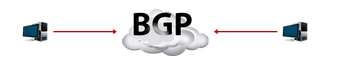 59
[Speaker Notes: [9]]
Infraestrutura Básica da Internet
Uma das consequências não intencionais do aumento da digitalização de serviços, agências governamentais, serviços públicos, infraestrutura e muito mais é a vulnerabilidade a um ataque cibernético coordenado.
Isso inclui a possibilidade de criar danos físicos usando ferramentas digitais. Uma das áreas mais vulneráveis ao ataque cibernético é a infraestrutura física da própria Internet, incluindo datacenters, pontos de troca da Internet (IXPs), cabo de fibra óptica e servidores DNS.
Várias organizações, como a IETF, o Instituto de Engenheiros Elétricos e Eletrônicos (IEEE), a ICANN e outras trabalham para proteger a infraestrutura principal da Internet usando uma variedade de técnicas, ferramentas, princípios e práticas recomendadas. Alguns exemplos incluem o seguinte:
Segurança no Mutually Agreed Norms for Routing (MANRS)
Segurança no Protocolo Border Gateway (BGP)
Segurança em DNS
Clique nos exemplos acima para obter mais informações.
Em 2014, um pequeno grupo de operadores de rede começou a trabalhar em uma maneira de reunir a comunidade mais ampla de operadores para melhorar a segurança e a resiliência do sistema de roteamento global.
Facilitado pelo ISOC e pela IETF, esse processo acabou levando à elaboração da estrutura do MANRS, que fornece orientação aos operadores de rede no tratamento de questões de segurança e resiliência do sistema global de roteamento da Internet. [31]
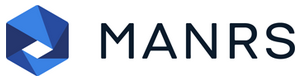 60
[Speaker Notes: [9]]
Infraestrutura Básica da Internet
À luz das ameaças à infraestrutura principal da Internet que existem, a Comissão Global sobre a Estabilidade do Ciberespaço (GCSC) lançou um 'Apelo à Proteção do Núcleo Público da Internet' em 2017.Incidentes como esses:

afetando o sistema de nomes de domínio da Internet;
forjar um certificado de validação de software amplamente utilizado; e
autoridades de certificação corrompidas.
forneça exemplos das possíveis interrupções que podem gerar conseqüências generalizadas para os usuários da Internet em todo o mundo.Como tal, a declaração insta os atores estatais e não estatais a evitar atividades que danifiquem intencionalmente e substancialmente a disponibilidade ou integridade geral do "núcleo público" da Internet.
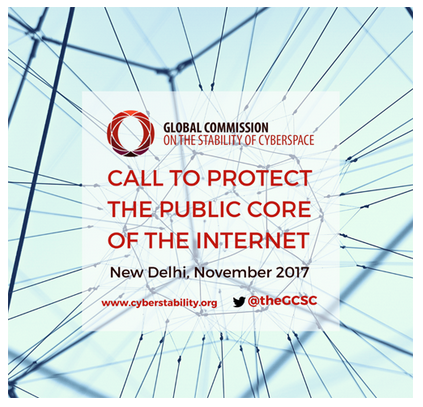 Agora clique no botão Leitura adicional no painel de controle abaixo
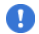 61
[Speaker Notes: [9]]
Infraestrutura Básica da InternetQuiz
Esse é o fim das informações sobre
Infraestrutura Básica da Internet

Agora clique na seta para a frente para um pequeno teste

Haverá duas  questões para responder
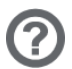 62
[Speaker Notes: [9]]
Infraestrutura Básica da InternetQuiz
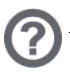 Questão 1 de 2
Qual destes não foi criado pelo IETF como uma solução para a segurança do protocolo Border Gateway?Escolha a opção correta abaixo e clique em Enviar
Routing Policy Specification Language (RPSL)
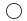 Secure Inter-Domain Routing (SIDR)
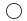 Domain Name System Security Extensions (DNSEEC)
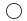 Submeter
63
[Speaker Notes: [9]]
Infraestrutura Básica da InternetQuiz
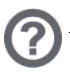 Questão 2 de 2
Qual destes não é um exemplo das possíveis interrupções que podem gerar consequências para os usuários da Internet?Escolha a opção correta abaixo e clique em Enviar.
Incidents validating Internet Exchange Points (IXPs)
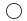 Incidents affecting the internet domain name system
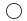 Incidents corrupting certificate authorities
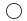 Submeter
64
[Speaker Notes: [9]]
Infraestrutura Básica da InternetQuiz
Esse é o fim do questinonário de
Infraestrutura Básica da Internet
Quiz

Você pontuou

0 de 2
Agora pressione a seta para frente para passar para o próximo
 tópico que é Protegendo novas tecnologias, como a IoT
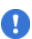 Se você deseja revisar as perguntas deste questionário, clique na seta Voltar no painel de controle abaixo.
65
[Speaker Notes: [9]]
Protegendo novas tecnologias, como IoT
Como salientou o Relatório Global da Internet de 2017 da ISOC intitulado Caminhos para o nosso futuro digital, a segurança é comumente citada como uma das principais preocupações sobre a IoT.
Dado os inúmeros dispositivos que apresentam cada vez mais alguma forma de conectividade de dados, à medida que a IoT se prolifera, os ataques cibernéticos provavelmente se tornarão uma ameaça cada vez mais física, e não simplesmente virtual [32] - especialmente porque muitos dispositivos e dispositivos de IoT já podem espionar pessoas em suas próprias casas, incluindo televisões, utensílios de cozinha, câmeras e termostatos.
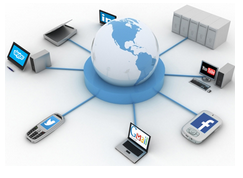 A Internet das Coisas (IoT) é o conceito abrangente dado à rede de dispositivos físicos, veículos, eletrodomésticos e outros itens incorporados a eletrônicos, software, sensores e conectividade à Internet que permitem que esses dispositivos se conectem e troquem dados.As estimativas atuais colocam o crescimento da IoT em impressionantes 20,4 bilhões de dispositivos até 2020 - e esse é o número conservador.Enquanto um carro conectado à Internet ou um smartwatch não ameaçam inerentemente a segurança cibernética em geral, persistem preocupações de que a IoT esteja sendo desenvolvida rapidamente sem a devida consideração dos profundos desafios de segurança envolvidos.
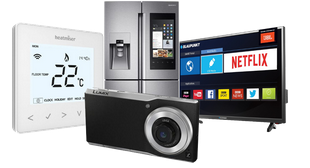 Além disso, os sistemas de computadores de veículos e os dispositivos de saúde da IoT, como marca-passos e bombas de insulina, podem ser explorados remotamente, levantando outras preocupações de que esses dispositivos possam ser invadidos e usados para causar danos.
66
[Speaker Notes: [9]]
Protegendo novas tecnologias, como IoT
Dyn finalmente interrompeu o ataque, mas ainda assim estabeleceu um precedente para o tipo de dano que esse ataque poderia causar. [33]
Informações posteriores descobriram que muitos dos dispositivos que foram invadidos simplesmente nunca tiveram sua senha de estoque alterada.
Em resposta a ameaças como a Mirai Botnet, pesquisadores de segurança, empresas do setor privado, empresas de tecnologia sem fins lucrativos e outras estão respondendo à demanda por maior segurança da IoT.
Eventos como o ataque Dyn DDoS mostraram quão grande é a ameaça de falhas de segurança da IoT, mas também como nem todas as soluções precisam ser complexas. Em resposta ao pedido de maior segurança, várias iniciativas foram lançadas.
Os mais notáveis incluem:
Fundação de Segurança da Internet das Coisas (IoTSF)Coisas do Projeto (Mozilla)Online Trust Alliance (OTA)
Essas preocupações se transformaram de teoria em realidade quando Dyn, uma importante infraestrutura de Internet, DNS e provedor de serviços de hospedagem em nuvem, foi atingida por um ataque massivo de negação de serviço (DDoS) distribuído por IoT em outubro de 2016, que gerou muitos dos principais sites inacessíveis.
Os ciberataques DDoS tentam tornar um serviço online indisponível, sobrecarregando-o com o tráfego de várias fontes.
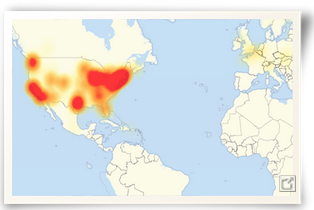 No caso de Dyn, o Mirai Botnet havia infectado cerca de 65.000 dispositivos de IoT nas primeiras 20 horas do ataque, onde esse número cresceu para até 300.000 dispositivos de IoT..
67
[Speaker Notes: [9]]
Protegendo novas tecnologias, como IoT
A OTA, em particular, criou uma estrutura de segurança e confiança composta por 40 princípios divididos em quatro seções:
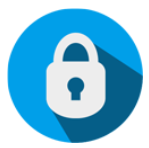 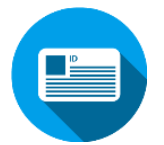 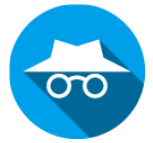 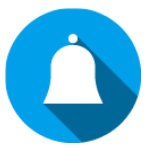 Clique nos botões acima para mais informações
68
[Speaker Notes: [9]]
Protegendo novas tecnologias, como IoT
A OTA, em particular, criou uma estrutura de segurança e confiança composta por 40 princípios divididos em quatro seções:
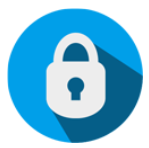 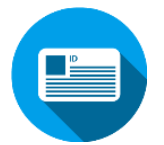 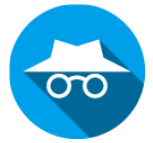 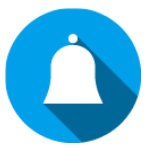 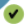 Princípios de segurança
Aplicável a qualquer dispositivo ou sensor e a todos os aplicativos e serviços de nuvem de back-end.
Isso abrange desde a aplicação de um rigoroso processo de segurança de desenvolvimento de software, a adesão aos princípios de segurança de dados armazenados e transmitidos pelo dispositivo, até o gerenciamento da cadeia de suprimentos, testes de penetração e programas de relatórios de vulnerabilidades.
Outros princípios descrevem o requisito de aplicação de patch de segurança no ciclo de vida.
Clique nos botões acima para mais informações
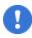 69
[Speaker Notes: [9]]
Protegendo novas tecnologias, como IoT
A OTA, em particular, criou uma estrutura de segurança e confiança composta por 40 princípios divididos em quatro seções:
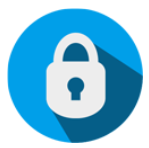 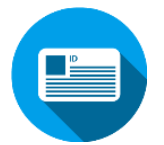 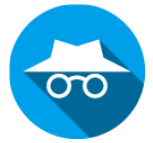 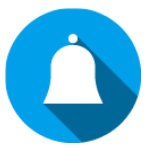 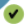 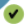 Acesso e credenciais do usuárioExigência de:

criptografia de todas as senhas e nomes de usuário;
remessa de dispositivos com senhas exclusivas;
implementação de processos de redefinição de senha geralmente aceitos; e
integração de mecanismos para ajudar a impedir tentativas de login de 'força bruta'.
Clique nos botões acima para mais informações
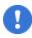 70
[Speaker Notes: [9]]
Protegendo novas tecnologias, como IoT
A OTA, em particular, criou uma estrutura de segurança e confiança composta por 40 princípios divididos em quatro seções:
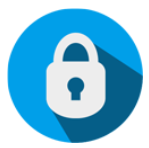 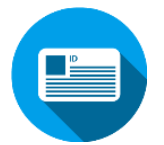 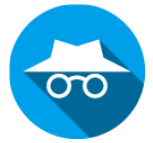 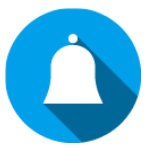 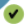 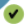 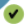 Privacidade, divulgações e transparência
Requisitos consistentes com os princípios de privacidade geralmente aceitos, incluindo:

divulgações de destaque nas embalagens;
ponto de venda e / ou postado online;
capacidade para que os usuários possam redefinir os dispositivos para as configurações de fábrica; e
conformidade com os requisitos regulamentares aplicáveis, incluindo o GDPR da UE e os regulamentos de privacidade das crianças.
Também aborda divulgações sobre o impacto nos recursos ou funcionalidades do produto se a conectividade estiver desativada.
Clique nos botões acima para mais informações
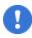 71
[Speaker Notes: [9]]
Protegendo novas tecnologias, como IoT
A OTA, em particular, criou uma estrutura de segurança e confiança composta por 40 princípios divididos em quatro seções:
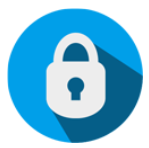 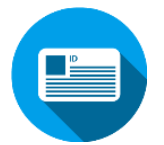 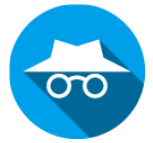 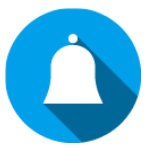 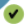 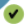 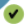 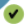 Notificações e práticas recomendadas relacionadas
A chave para manter a segurança do dispositivo é ter mecanismos e processos para notificar imediatamente um usuário sobre ameaças e ações necessárias.Os princípios incluem exigir autenticação de email para notificações de segurança e que as mensagens devem ser comunicadas claramente para usuários de todos os níveis de leitura. Além disso, os requisitos de embalagem e acessibilidade à prova de violações são destacados.
Clique nos botões acima para mais informações
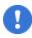 72
[Speaker Notes: [9]]
Protegendo novas tecnologias, como IoT
Quiz
Esse é o fim das informações sobre
Protegendo novas tecnologias, como IoT

Agora clique na seta para a frente para um pequeno teste

Haverá duas  questões para responder
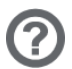 73
[Speaker Notes: [9]]
Protegendo novas tecnologias, como IoT
Quiz
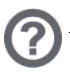 Questão 1 de 2
Estima-se que quantos dispositivos pertencem à IoT até 2020?Escolha a opção correta abaixo e clique em Enviar.
19,9 milhões
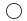 10,3 milhões
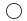 20,4 bilhões
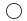 Submeter
74
[Speaker Notes: [9]]
Protegendo novas tecnologias, como IoT
Quiz
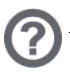 Questão 2 de 2
Em outubro de 2016, a empresa Dyn foi atingida por um ataque DDoS. Quantos dispositivos foram infectados nas primeiras 20 horas?Escolha a opção correta abaixo e clique em Enviar.
65.000
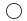 50.000
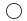 45.000
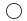 Submeter
75
[Speaker Notes: [9]]
Protegendo novas tecnologias, como IoT
Quiz
Esse é o fim do questinonário de
Protegendo novas tecnologias, como IoT
Quiz

Você pontuou

0 de 2
Agora pressione a seta para frente para passar para o próximo
 tópico que é Guerra Cibernética e Paz
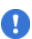 Se você deseja revisar as perguntas deste questionário, clique na seta Voltar no painel de controle abaixo.
76
[Speaker Notes: [9]]
Protegendo novas tecnologias, como IoT
Quiz
Esse é o fim do questinonário de
Protegendo novas tecnologias, como IoT
Quiz

Você pontuou

0 de 2
Agora pressione a seta para frente para passar para o próximo
 tópico que é Guerra Cibernética e Paz
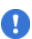 Se você deseja revisar as perguntas deste questionário, clique na seta Voltar no painel de controle abaixo.
77
[Speaker Notes: [9]]
Guerra Cibernética e Paz
François explica que, ao usar esse termo nebuloso e ao conceber o "ciberespaço" como um local real, corremos o risco de um discurso confuso sobre o que "guerra cibernética" realmente significa.Guerra Cibernética, ela define da seguinte maneira:
Em um artigo de 2013 para a revista Scientific American, a estudiosa Camille François explorou as origens e os vários significados e usos do termo 'cyber'. [34]
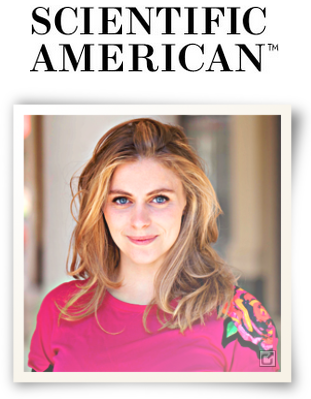 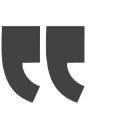 a ideologia política que propõe novos princípios para o espaço, [e] novos atores para governá-lo.A guerra cibernética é uma ideologia que se esconde por trás do discurso da realidade: existem, de fato, ataques cibernéticos muito reais e há preocupações de segurança para infraestruturas críticas conectadas à rede, mas o que significa declarar guerra aos cibernéticos?A guerra cibernética pinta um espaço metafórico como sujeito de ameaças; descreve o ciberespaço como um local apropriado no qual o poder deve ser implantado e conquistado.
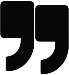 78
[Speaker Notes: [9]]
Guerra Cibernética e Paz
Quando exatamente uma guerra se torna uma 'guerra cibernética'?Um ataque cibernético constitui um ato de guerra?A guerra é freqüentemente entendida como violência sancionada pelo Estado, mas muitas vezes os ataques cibernéticos são projetados para ganhos financeiros ou políticos.A pergunta é ilustrada em uma peça de 2014 de RobertMargus: [35]
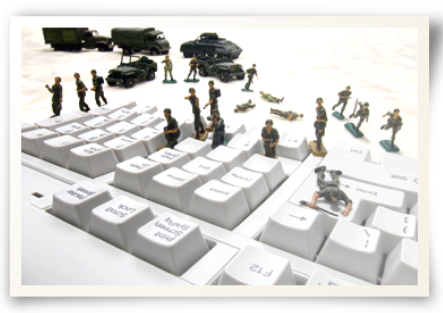 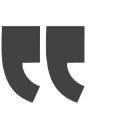 O vírus Stuxnet, que os Estados Unidos e Israel supostamente implantaram para sabotar uma instalação nuclear iraniana, é um exemplo de capacidade de infectar e manipular dados em um sistema de controle industrial.
No entanto, o ataque procurou apenas danificar a capacidade de uma instalação, não induzir vítimas humanas.
Um malware sofisticado pode ser implantado no futuro em uma área densamente povoada, onde ameaça a vida humana e não apenas a de um sistema industrial.
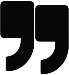 79
[Speaker Notes: [9]]
Guerra Cibernética e Paz
Trabalhos recentes foram feitos para introduzir maior clareza em torno do conceito de guerra cibernética. Este trabalho foi realizado pelo Centro de Excelência em Defesa Cibernética da OTAN, estabelecido em 2008 após os ataques cibernéticos de 2007 na Estônia, onde a Rússia foi acusada de desencadear ataques cibernéticos que desabilitaram vários recursos computacionais do Parlamento, bancos, ministérios e mídia. [ 36]
O Centro está localizado em Tallinn, Estônia. Sob os auspícios do Centro, uma equipe de especialistas desenvolveu o Manual de Tallinn sobre o Direito Internacional Aplicável à Guerra Cibernética em 2013.
O Manual de Tallinn é um documento não vinculativo organizado como um conjunto de regras que refletem o consenso de especialistas sobre como a lei existente se aplica à guerra cibernética.
O manual não fornece uma definição normativa para 'guerra cibernética', mas a Regra 41 define:

'meios de guerra cibernética' como 'armas cibernéticas e seus sistemas cibernéticos associados’; e

'métodos de guerra cibernética' como táticas cibernéticas, técnicas e procedimentos pelos quais as hostilidades são conduzidas.
Muitos de nós imaginariam uma "guerra cibernética" completa como levando ao cenário apocalíptico de ataques a infraestrutura crítica que poderiam levar ao caos financeiro e social e à perda de vidas humanas.
Felizmente, não vimos esse evento e há muitas pessoas - envolvidas em CSIRTs, por exemplo - que se dedicam a garantir que não.
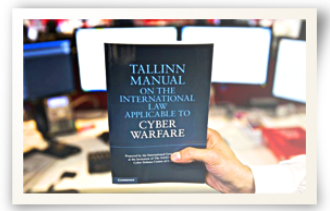 80
[Speaker Notes: [9]]
Guerra Cibernética e Paz
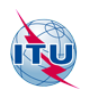 Embora reconheçamos a gravidade dos tópicos associados à segurança cibernética e à guerra cibernética, optamos por concluir este módulo com uma nota mais otimista - a do cyberpeace.A discussão sobre a guerra cibernética orienta a mente do leitor, ou debatedor, para o conflito. Talvez seja a hora de voltarmos para uma discussão positiva sobre o cyberpeace.Como vimos ao longo deste módulo, as definições podem ser complicadas porque precisam encontrar entendimento compartilhado entre os usuários da Internet, vindos de todos os cantos do mundo, que falam idiomas diferentes e que têm perspectivas diferentes.
Em sua contribuição para a publicação da UIT de 2011, The Quest for Cyber Peace, Henning Wegener aborda a questão da definição do cyberpeace:
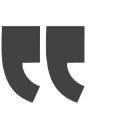 O ponto de partida para qualquer tentativa de definição deve ser o conceito geral de paz como um estado saudável de tranquilidade, a ausência de desordem ou perturbação e violência - a ausência não apenas de violência "direta" ou uso da força, mas também de indiretos restrições.
A paz implica a prevalência de princípios morais legais e gerais, possibilidades e procedimentos para solução de conflitos, durabilidade e estabilidade.
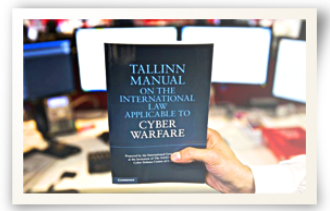 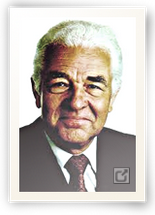 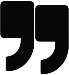 81
[Speaker Notes: [9]]
Guerra Cibernética e Paz
Em 2009, a Federação Mundial de Cientistas desenvolveu o seguinte conjunto de princípios para segurança cibernética e paz cibernética: [37]
Todos os governos devem reconhecer que o direito internacional garante aos indivíduos o livre fluxo de informações e idéias; essas garantias também se aplicam ao ciberespaço. As restrições só devem ser necessárias e acompanhadas de um processo de revisão legal.

Todos os países devem trabalhar juntos para desenvolver um código comum de conduta cibernética e uma estrutura legal global harmonizada, incluindo disposições processuais relativas à assistência e cooperação em investigação que respeitem a privacidade e os direitos humanos. Todos os governos, provedores de serviços e usuários devem apoiar os esforços internacionais de aplicação da lei contra os cibercriminosos.

Todos os usuários, prestadores de serviços e governos devem trabalhar para garantir que o ciberespaço não seja usado de maneira que resulte na exploração de usuários, principalmente jovens e indefesos, por meio de violência ou degradação.

Governos, organizações e setor privado, incluindo indivíduos, devem implementar e manter programas abrangentes de segurança baseados nas melhores práticas e padrões internacionalmente aceitos e utilizando tecnologias de privacidade e segurança.

Os desenvolvedores de software e hardware devem se esforçar para desenvolver tecnologias seguras que promovam resiliência e resistam a vulnerabilidades.

Os governos devem participar ativamente dos esforços das Nações Unidas para promover a segurança cibernética global e a paz cibernética e evitar o uso do ciberespaço para conflitos.
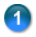 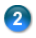 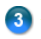 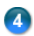 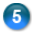 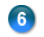 Ainda temos que encontrar um entendimento sobre onde encontrar a mentira entre guerra e guerra cibernética, ou entre paz e ciberpeace; esses princípios, no entanto, podem pelo menos estimular o pensamento sobre por onde começar.
82
[Speaker Notes: [9]]
Guerra Cibernética e Paz
Desde que esses princípios foram desenvolvidos, mais de 30 governos reconheceram que possuem capacidades cibernéticas ofensivas. [38]Em resposta, a Microsoft criou e começou a advogar por uma "Convenção Digital de Genebra" em 2017. [39]Como enfatizou o Presidente e Diretor Jurídico da Microsoft, Brad Smith:
Como resultado dessa chamada, a Microsoft lançou o Cyber Tech Accord em 2018, que compromete as empresas que assinaram uma ação responsável em quatro áreas principais:Reforço das capacidades de defesa cibernética;

Recusando-se a fornecer recursos cibernéticos ofensivos;

Ajudar clientes e usuários a se defenderem; e

Trabalhando coletivamente para minimizar o potencial de ataques cibernéticos prejudiciais. [40]
Iniciativas como os princípios da Federação Mundial de Cientistas ou a Convenção Digital de Genebra são apenas uma parte de como garantiremos que a catástrofe seja evitada.
Não se engane: enquanto um ator mal-intencionado puder, teoricamente, obter acesso a sistemas eletrônicos, permanecerá imperativo que pesquisadores de segurança cibernética, empresas do setor privado, tecnólogos e todos os indivíduos dedicados a sistemas mais seguros fiquem um passo à frente deles.
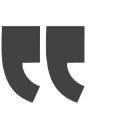 Como a Quarta Convenção de Genebra há muito protege os civis em tempos de guerra, precisamos agora de uma Convenção Digital de Genebra que comprometa os governos a proteger os civis dos ataques de nações em tempos de paz.
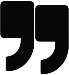 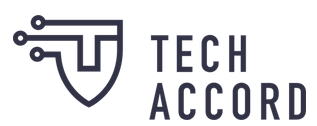 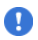 83
Agora clique no botão Leitura adicional no painel de controle abaixo.
[Speaker Notes: [9]]
Guerra Cibernética e PazQuiz
Esse é o fim das informações sobre
Guerra Cibernética e Paz

Agora clique na seta para a frente para um pequeno teste

Haverá duas  questões para responder
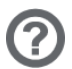 84
[Speaker Notes: [9]]
Guerra Cibernética e PazQuiz
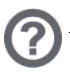 Questão 1 de 2
Qual destes descreve corretamente o Manual de Tallinn sobre o Direito Internacional Aplicável à Guerra Cibernética?Escolha a opção correta abaixo e clique em Enviar.
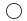 Um documento não vinculativo organizado como um conjunto de regras que reflete o consenso de especialistas sobre como a lei existente se aplica à guerra cibernética.
Uma provisão obrigatória para ação no cenário de ataques à infra-estrutura crítica que pode levar ao caos financeiro e social e perda de vidas humanas
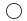 Uma definição normativa para "cyberwafare"
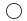 Submeter
85
[Speaker Notes: [9]]
Guerra Cibernética e PazQuiz
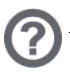 Questão 2 de 2
Complete os princípios da Federação Mundial de Cientistas para segurança cibernética e paz cibernética selecionando a palavra correta em cada lista suspensa e clique em Enviar.
indivíduos o livre fluxo de
Todos os governos devem reconhecer que o direito internacional
informações e Ideias; essas garantias também se aplicam ao ciberespaço. As restrições só devem ser necessárias e acompanhadas de um processo de revisão legal.
Todos os usuários, prestadores de serviços e governos devem trabalhar para garantir que o ciberespaço não seja usado de maneira que resulte no
usuários, principalmente jovens e indefesos, por meio
de violência ou degradação
Governos, organizações e setor privado, incluindo indivíduos, devem implementar e manter uma ampla
programas baseados nas melhores práticas e padrões internacionalmente aceitos e utilizando
tecnologias de privacidade e segurança.
Os desenvolvedores de software e hardware devem se esforçar para desenvolver tecnologias seguras que promovam
e resistir a vulnerabilidades
Os governos devem participar ativamente
esforços para promover a segurança cibernética
global e a paz cibernética and to avoid the use of cyberspace for conflict.
Submeter
86
[Speaker Notes: [9]]
Guerra Cibernética e PazQuiz
Esse é o fim do questinonário de
Gerra Cibernética e Paz
Quiz

Você pontuou

0 de 2
Agora pressione a seta para a frente para passar para o 
Resumo deste módulo.
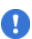 Se você deseja revisar as perguntas deste questionário, clique na seta Voltar no painel de controle abaixo.
87
[Speaker Notes: [9]]
Guerra Cibernética e PazQuiz
Esse é o fim do questinonário de
Protegendo novas tecnologias, como IoT
Quiz

Você pontuou

0 de 2
Agora pressione a seta para frente para passar para o próximo
 tópico que é Guerra Cibernética e Paz
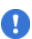 Se você deseja revisar as perguntas deste questionário, clique na seta Voltar no painel de controle abaixo.
88
[Speaker Notes: [9]]
Resumo
Você concluiu este módulo:Segurança Cibernética e Resiliência
Agora você deve ser capaz de:
Entenda que o gerenciamento de riscos da Internet precisa ser compartilhado por todos os participantes;
Reconhecer três maneiras principais pelas quais a cibersegurança da Internet pode ser aprimorada por meio da colaboração e coordenação;
Discuta os fatores importantes na construção de uma estratégia nacional de cibersegurança; e
Lembre-se de que a Comunidade Técnica desenvolveu protocolos e padrões técnicos.

Este módulo abordou os seguintes tópicos:

Introdução à cibersegurança e resiliência;
A importância da gestão de riscos;
Colaboração e Coordenação;
Criando recursos de resposta cibernética;
Blocos de construção de tecnologia para segurança;
Infraestrutura básica da Internet;
Protegendo novas tecnologias, como a IoT; e
Guerra Cibernética e Paz.
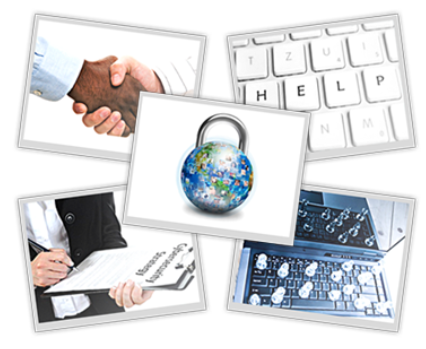 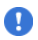 89
Clique na seta para frente para acessar todos os recursos do módulo.
[Speaker Notes: [9]]
Resumo
Clique nos nomes dos tópicos abaixo para acessar todas as leituras adicionais desse módulo:
A importância da Gestão de RiscosO Berkman Center for Internet and Society da Harvard Law School mantém um Wiki de segurança cibernética.
ABPesquisa para a UIT, Índice Global de Cibersegurança (2014).
Comissão Federal de Comunicações dos EUA, Guia de Planejamento de Segurança Cibernética é uma ferramenta útil para pequenas empresas.
Objetivos

Introdução

A importância da Gestão de riscos 

Colaboração e Coordenação

Construindo Capacidades de Resposta Cibernética

Blocos de Tecnologia para Segurança

Infraestrutura Básica da Internet

Segurança em novas tecnologias

Guerra Cibernética e Paz

Resumo
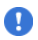 90
Clique na seta para frente para acessar todos os recursos do módulo.
[Speaker Notes: [9]]
Resumo
Clique nos nomes dos tópicos abaixo para acessar todas as leituras adicionais desse módulo:
Colaboração e CoordenaçãoRachel Nyswander Thomas, Protegendo o ciberespaço por meio de parceria público-privada: uma análise comparativa de modelos de parceria (2012).
Objetivos

Introdução

A importância da Gestão de riscos 

Colaboração e Coordenação

Construindo Capacidades de Resposta Cibernética

Blocos de Tecnologia para Segurança

Infraestrutura Básica da Internet

Segurança em novas tecnologias

Guerra Cibernética e Paz

Resumo
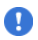 91
Clique na seta para frente para acessar todos os recursos do módulo.
[Speaker Notes: [9]]
Resumo
Clique nos nomes dos tópicos abaixo para acessar todas as leituras adicionais desse módulo:
Criando recursos de resposta cibernéticaPara obter uma lista dos CSIRTs nacionais, mantidos pela Divisão CERT da Universidade Carnegie Mellon, clique aqui.
ENISA. Guia de boas práticas do NCSS. https://www.enisa.europa.eu/publications/ncss-good-practice-guide
Publicações de blog do ISOC sobre segurança cibernética. https://www.internetsociety.org/tag/cybersecurity/
Exemplos de estratégias nacionais de cibersegurança:• Estratégias de segurança cibernética dos estados membros da UE• Estratégia de segurança cibernética do Reino Unido: Protegendo e promovendo o Reino Unido no mundo digital (2011)• Plano Nacional de Cibersegurança Nacional de Cingapura 2018 (2013).• Estratégia de segurança cibernética para a Alemanha (2011).• Estratégia de cibersegurança do governo do Quênia (2014).Ingrid Lunden, do TechCrunch, a nova diretiva de segurança cibernética da UE ordena que os Estados montem equipes de resposta a emergências, melhor gerenciamento de risco para indústrias verticais (2013).
IUT, Guia Nacional de Estratégia em Segurança CibernéticaO projeto de segurança de aplicativos da Web abertos (OWASP)
O artigo de Steven R. Chabinsky, Estratégia de cibersegurança: uma cartilha para os formuladores de políticas e os que estão na linha da frente (2010) fornece uma excelente introdução básica aos fatores que devem ser considerados ao desenvolver uma estratégia de cibersegurança.Sanjiv Tomar para o Instituto de Estudos e Análises de Defesa (Índia), Política Nacional de Segurança Cibernética 2013: Uma Avaliação (2013).Gustavo Diniz, Robert Muggah e Misha Glenny, do Instituto Igarapé, Desconstruindo a segurança cibernética no Brasil: ameaças e respostas (2014).OCDE, Elaboração de políticas de segurança cibernética em um momento decisivo: analisando uma nova geração de estratégias nacionais de segurança cibernética (2012) fornece uma análise comparativa das estratégias nacionais de segurança cibernética.Elly van den Heuvel e Gerben Klein Baltink, Coordenação e Cooperação em Defesa de Redes Cibernéticas: os esforços holandeses para prevenir e responder (2014).
Objetivos

Introdução

A importância da Gestão de riscos 

Colaboração e Coordenação

Construindo Capacidades de Resposta Cibernética

Blocos de Tecnologia para Segurança

Infraestrutura Básica da Internet

Segurança em novas tecnologias

Guerra Cibernética e Paz

Resumo
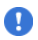 92
Clique na seta para frente para acessar todos os recursos do módulo.
[Speaker Notes: [9]]
Resumo
Clique nos nomes dos tópicos abaixo para acessar todas as leituras adicionais desse módulo:
Infraestrutura básica da InternetEU ENLATO. 2016. DNSSEC para todos: um guia para iniciantes.https://meetings.icann.org/en/marrakech55/schedule/sun-dnssec-everybodyENISA. 2015. Cenário de ameaças da infraestrutura da Internet. https://www.enisa.europa.eu/publications/iitl
Objetivos

Introdução

A importância da Gestão de riscos 

Colaboração e Coordenação

Construindo Capacidades de Resposta Cibernética

Blocos de Tecnologia para Segurança

Infraestrutura Básica da Internet

Segurança em novas tecnologias

Guerra Cibernética e Paz

Resumo
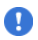 93
Clique na seta para frente para acessar todos os recursos do módulo.
[Speaker Notes: [9]]
Resumo
Clique nos nomes dos tópicos abaixo para acessar todas as leituras adicionais desse módulo:
Protegendo novas tecnologiasEntendendo um ataque DDoS. https://www.digitalattackmap.com/understanding-ddos/Mapa de ataque DDoS ao vivo.
http://map.norsecorp.com/
Objetivos

Introdução

A importância da Gestão de riscos 

Colaboração e Coordenação

Construindo Capacidades de Resposta Cibernética

Blocos de Tecnologia para Segurança

Infraestrutura Básica da Internet

Segurança em novas tecnologias

Guerra Cibernética e Paz

Resumo
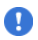 94
Clique na seta para frente para acessar todos os recursos do módulo.
[Speaker Notes: [9]]
Resumo
Clique nos nomes dos tópicos abaixo para acessar todas as leituras adicionais desse módulo:
Guerra Cibernética e PazJovan Kurbalija. 2017. Convenção Digital de Genebra: tratado multilateral, implementação de múltiplas partes interessadas. https://www.diplomacy.edu/blog/digital-geneva-convention
Dr. Hamadoun Touré e colaboradores da UIT, The Quest for Cyber Peace (2011).
Scott J. Shackelford, Em direção ao Cyberpeace: Gerenciando ataques cibernéticos por meio da governança policêntrica (2013).Camille François, membro do Berkman Center for Internet & Society, Um roteiro para o Cyberpeace (2014).Federação Mundial de Cientistas, Declaração de Erice sobre Princípios para Estabilidade Cibernética e Paz Cibernética (2009).

Pierluigi Paganini para a Cyber Defense Magazine, NATO e Definition Rules for Cyberwarfare (2013).
Objetivos

Introdução

A importância da Gestão de riscos 

Colaboração e Coordenação

Construindo Capacidades de Resposta Cibernética

Blocos de Tecnologia para Segurança

Infraestrutura Básica da Internet

Segurança em novas tecnologias

Guerra Cibernética e Paz

Resumo
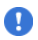 95
Clique na seta para frente para acessar todos os recursos do módulo.
[Speaker Notes: [9]]
Recursos do móduloReferências
Clique nos nomes dos tópicos abaixo para acessar todas as leituras adicionais desse módulo:
Introdução[1] Elaboração da estratégia nacional de segurança da informação para o Reino da Arábia Saudita (projeto 7 - 2011);Publicações da UIT X.1205: Visão geral da segurança cibernética (2008);Estratégia Nacional de Segurança Cibernética da Hungria (2013)[2] Diretiva de política presidencial 21 (PPD-21): segurança e resiliência de infraestrutura crítica[3] Sociedade da Internet, Entendendo a segurança e a resiliência da Internet (2013).
Objetivos

Introdução

A importância da Gestão de riscos 

Colaboração e Coordenação

Construindo Capacidades de Resposta Cibernética

Blocos de Tecnologia para Segurança

Infraestrutura Básica da Internet

Segurança em novas tecnologias

Guerra Cibernética e Paz

Resumo
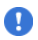 96
Clique na seta para frente para acessar todos os recursos do módulo.
[Speaker Notes: [9]]
Recursos do móduloReferências
Clique nos nomes dos tópicos abaixo para acessar todas as leituras adicionais desse módulo:
[4] ISACA, Associação de Controle e Auditoria de Sistemas de Informação do Manual de Revisão da CISA, página 85 (2006).[5] Sociedade da Internet, Entendendo a segurança e a resiliência da Internet (2013).[6] James Henderson, da SecurityWatch, Telecom intensifica os esforços de segurança após a violação do Yahoo Xtra (2013).[7] Tom Pullar-Strecker, da Computerworld NZ, Telecom admite que as contas de e-mail do YahooXtra foram invadidas (2013).[8] Apple Inc., Atualização consultiva da Apple Media para Celebrity Photo Investigation (2014).
[9] Sociedade da Internet, Entendendo a segurança e a resiliência da Internet (2013).
Objetivos

Introdução

A importância da Gestão de riscos 

Colaboração e Coordenação

Construindo Capacidades de Resposta Cibernética

Blocos de Tecnologia para Segurança

Infraestrutura Básica da Internet

Segurança em novas tecnologias

Guerra Cibernética e Paz

Resumo
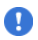 97
Clique na seta para frente para acessar todos os recursos do módulo.
[Speaker Notes: [9]]
Recursos do móduloReferências
Clique nos nomes dos tópicos abaixo para acessar todas as leituras adicionais desse módulo:
Colaboração e Coordenação[10] Sociedade da Internet, Entendendo a segurança e a resiliência da Internet (2013).
[11] Elly van den Heuvel e Gerben Klein Baltink, Coordenação e Cooperação em Defesa de Redes Cibernéticas: os esforços holandeses para prevenir e responder (2014).
[12] Governo dos EUA, revisão da política de ciberespaço: garantia de uma infra-estrutura confiável e resiliente de informações e comunicações (2009).
[13] ENISA, Guia de Boas Práticas para Modelos Cooperativos para PPPs Efetivas (2011).
[14] Submissão do Comitê Gestor da Internet (CGI.br) ao NETmundial, A importância de uma abordagem multissetorial para a eficácia da segurança cibernética (2014).
[15] Caribbean Journal, OEA enviará missão de assistência técnica à Colômbia em segurança cibernética (2014).[16] OEA, Missão de Assistência Técnica, Columbia (2014).
[17]https://www.chogm2018.org.uk/sites/default/files/Commonwealth%20Cyber%20Declaration%20pdf.pdf.
[18] Site do ICSPA.
[19] ICSPA, Projeto 2020: Cenários para o futuro do cibercrime (2015).
[20] Site da FIRST.
Objetivos

Introdução

A importância da Gestão de riscos 

Colaboração e Coordenação

Construindo Capacidades de Resposta Cibernética

Blocos de Tecnologia para Segurança

Infraestrutura Básica da Internet

Segurança em novas tecnologias

Guerra Cibernética e Paz

Resumo
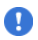 98
Clique na seta para frente para acessar todos os recursos do módulo.
[Speaker Notes: [9]]
Recursos do móduloReferências
Clique nos nomes dos tópicos abaixo para acessar todas as leituras adicionais desse módulo:
Criando recursos de resposta cibernética[21] "As interrupções na rede resultantes de ataques cibernéticos podem levar à perda de dinheiro, tempo, produtos, reputação, informações confidenciais ou até potencial perda de vidas devido a efeitos em cascata em sistemas e infraestrutura críticos". Departamento de Segurança Interna dos EUA, Plano Nacional de Proteção de Infraestrutura (2009), páginas 122-123.[22] https://www.itu.int/en/ITU-D/Cybersecurity/Pages/National-Strategies.aspx.[23] Para mais informações, consulte: https://cybersponse.com/the-difference-between-certs-and-csirts-what-are-they[24] Pearse Ryan para Mondaq, União Europeia: diretiva de segurança de redes e informações da UE: é possível legislar sobre segurança cibernética? (2014); Comissão Europeia, Proposta de diretiva do Parlamento Europeu e do Conselho relativa a medidas destinadas a garantir um elevado nível comum de segurança das redes e da informação em toda a União (2013).[25] https://www.enisa.europa.eu/topics/national-cyber-security-strategies/ncss-map.[26] Ministério da Comunicação e Tecnologia da Informação (Índia), Política Nacional de Segurança Cibernética 2013 (2013).
Objetivos

Introdução

A importância da Gestão de riscos 

Colaboração e Coordenação

Construindo Capacidades de Resposta Cibernética

Blocos de Tecnologia para Segurança

Infraestrutura Básica da Internet

Segurança em novas tecnologias

Guerra Cibernética e Paz

Resumo
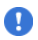 99
Clique na seta para frente para acessar todos os recursos do módulo.
[Speaker Notes: [9]]
Recursos do móduloReferências
Clique nos nomes dos tópicos abaixo para acessar todas as leituras adicionais desse módulo:
Blocos de construção de tecnologia para segurança
 
[27]https://www.csoonline.com/article/3157377/application-development/open-source-software-security-challenges-persist.html.
Objetivos

Introdução

A importância da Gestão de riscos 

Colaboração e Coordenação

Construindo Capacidades de Resposta Cibernética

Blocos de Tecnologia para Segurança

Infraestrutura Básica da Internet

Segurança em novas tecnologias

Guerra Cibernética e Paz

Resumo
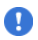 100
Clique na seta para frente para acessar todos os recursos do módulo.
[Speaker Notes: [9]]
Recursos do móduloReferências
Clique nos nomes dos tópicos abaixo para acessar todas as leituras adicionais desse módulo:
Infraestrutura básica da Internet 

[28] https://www.icann.org/resources/pages/dnssec-qaa-2014-01-29-en 
 
[29]https://www.networkcomputing.com/networking/bgp-security-no-quick-fix/1303232068 
 
[30] https://www.cisco.com/c/en/us/about/press/ 
internet-protocol-journal/back-issues/table- 
contents-25/securing-bgp-s-bgp.html 
 
[31] https://www.manrs.org/manrs/
Objetivos

Introdução

A importância da Gestão de riscos 

Colaboração e Coordenação

Construindo Capacidades de Resposta Cibernética

Blocos de Tecnologia para Segurança

Infraestrutura Básica da Internet

Segurança em novas tecnologias

Guerra Cibernética e Paz

Resumo
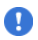 101
Clique na seta para frente para acessar todos os recursos do módulo.
[Speaker Notes: [9]]
Recursos do móduloReferências
Clique nos nomes dos tópicos abaixo para acessar todas as leituras adicionais desse módulo:
Segurança em novas tecnologias
 
[32] http://blogs.hbr.org/2013/06/rethinking-security-for-the-in 
 
[33] https://securityledger.com/2017/02/mirai-attack-was-costly-for-dyn-data-suggests/
Objetivos

Introdução

A importância da Gestão de riscos 

Colaboração e Coordenação

Construindo Capacidades de Resposta Cibernética

Blocos de Tecnologia para Segurança

Infraestrutura Básica da Internet

Segurança em novas tecnologias

Guerra Cibernética e Paz

Resumo
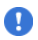 102
Clique na seta para frente para acessar todos os recursos do módulo.
[Speaker Notes: [9]]
Recursos do móduloReferências
Clique nos nomes dos tópicos abaixo para acessar todas as leituras adicionais desse módulo:
Guerra Cibernética e Paz
 
[34] Camille François para a Scientific American, o que é guerra no mundo digital? Uma verificação da realidade sobre o significado de "ciberespaço" (2013).[35] Robert Margus para o Real Clear World, a OTAN tenta definir a guerra cibernética (2014).[36] Ian Traynor, do Guardian, na Rússia acusado de desencadear a guerra cibernética para desativar a Estônia (2007).[37] Federação Mundial de Cientistas, Declaração de Erice sobre Princípios para Estabilidade Cibernética e Paz Cibernética (2009).[38] https://www.weforum.org/agenda/2017/12/why-we-urgently-need-a-digital-geneva-convention.[39] https://blogs.microsoft.com/on-the-issues/2017/04/13/growing-consensus-need-international-treaty-nation-state-attacks/[40]https://www.theguardian.com/technology/2018/apr/18/tech-firms-including-facebook-sign-up-to-digital-geneva-conventionntion
Objetivos

Introdução

A importância da Gestão de riscos 

Colaboração e Coordenação

Construindo Capacidades de Resposta Cibernética

Blocos de Tecnologia para Segurança

Infraestrutura Básica da Internet

Segurança em novas tecnologias

Guerra Cibernética e Paz

Resumo
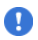 103
Clique na seta para frente para acessar todos os recursos do módulo.
[Speaker Notes: [9]]
Recursos do móduloNotas
Objetivos

















Se você achar útil guardar uma cópia de suas anotações para consultar depois de sair deste módulo, faça uma cópia delas antes de sair dessa tela.
Clique nos nomes dos tópicos abaixo para acessar todas as leituras adicionais desse módulo:
Objetivos

Introdução

A importância da Gestão de riscos 

Colaboração e Coordenação

Construindo Capacidades de Resposta Cibernética

Blocos de Tecnologia para Segurança

Infraestrutura Básica da Internet

Segurança em novas tecnologias

Guerra Cibernética e Paz

Resumo
104
[Speaker Notes: [9]]
Aqui é o final deste Módulo
Selecione o botão SAIR para retornar ao menu principal.
105
[Speaker Notes: The trainee must send proof of the execution of their initiative to the Chapter coordinator and Instructor before June 6th]